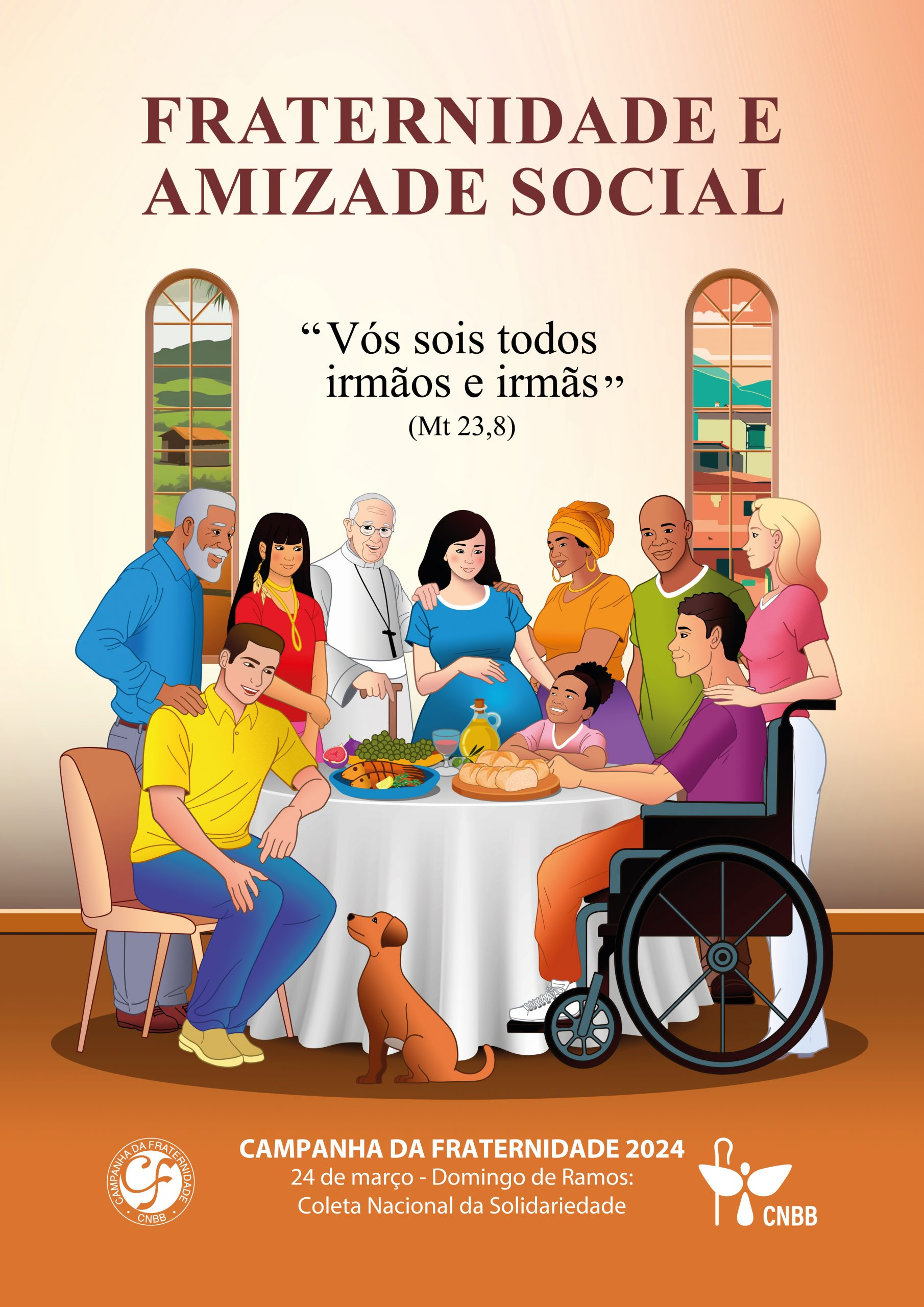 Campanha da Fraternidade 2024
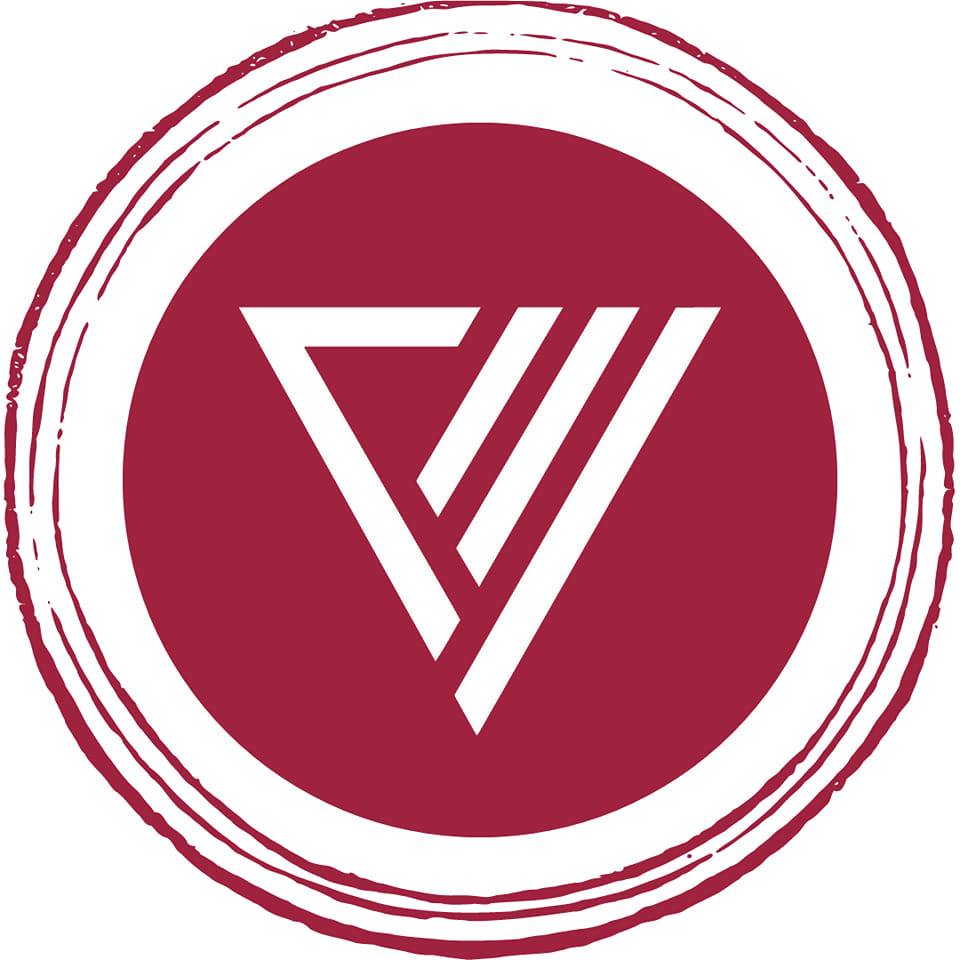 Catequista Em Missão
AltierezDosSantos.com
1
ALGUMAS IDEIAS PARA ENTENDER A CAMPANHA DA FRATERNIDADE
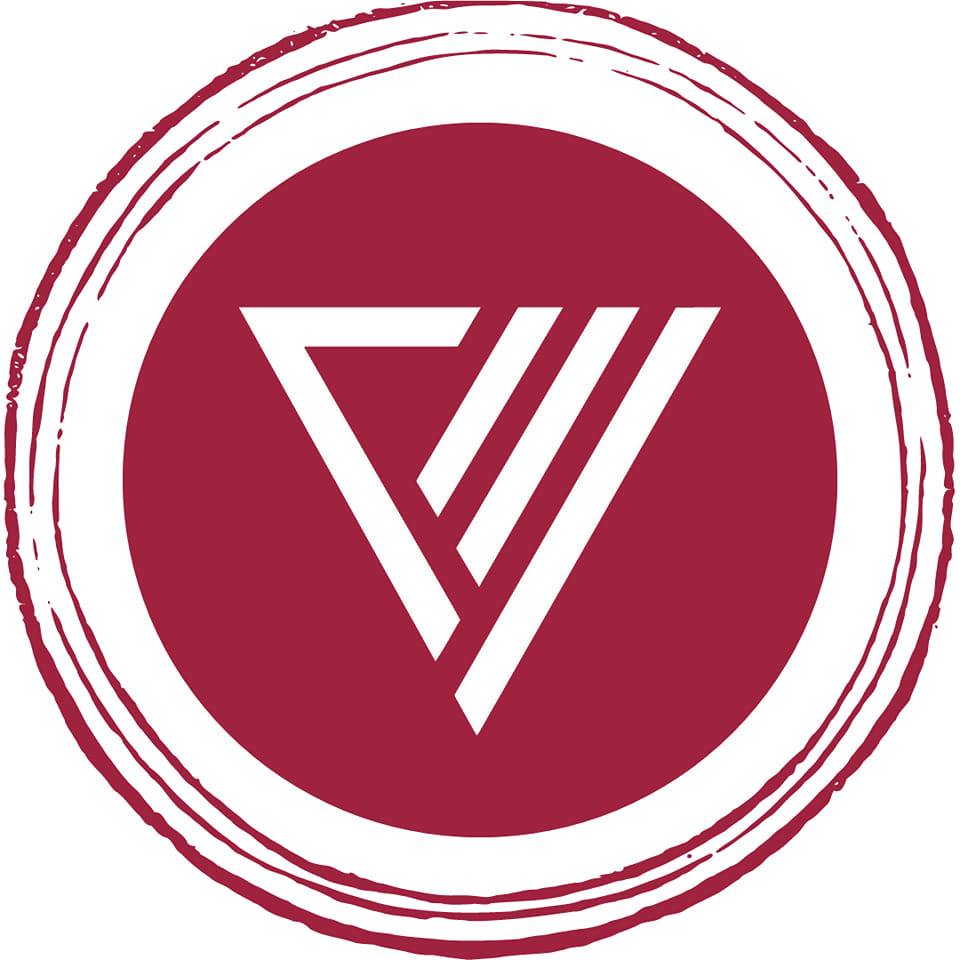 Catequista em Missão
AltierezDosSantos.com
DISTOPIA
“LUGAR RUIM”, termo que define sociedades opressivas, doentes e desequilibradas…
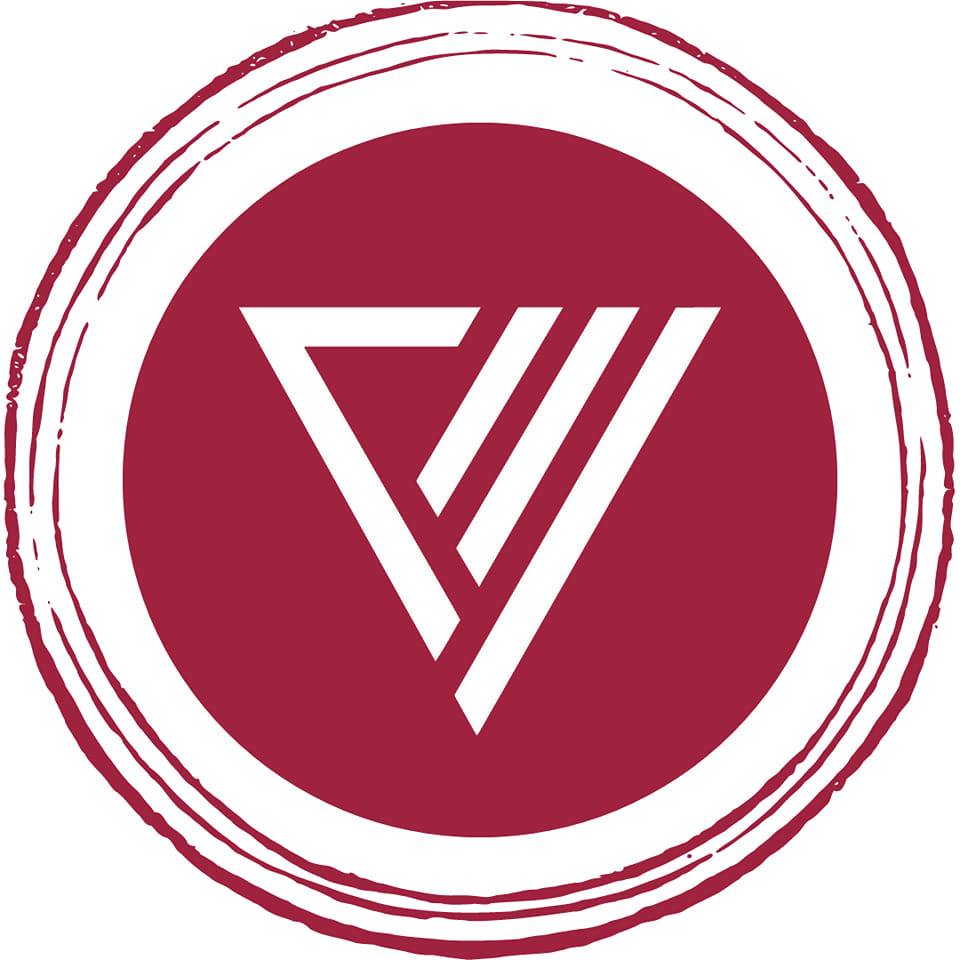 Catequista em Missão
AltierezDosSantos.com
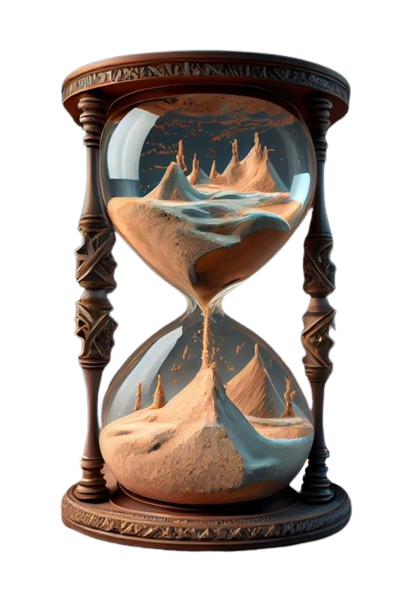 Processos de LONGA DURAÇÃO
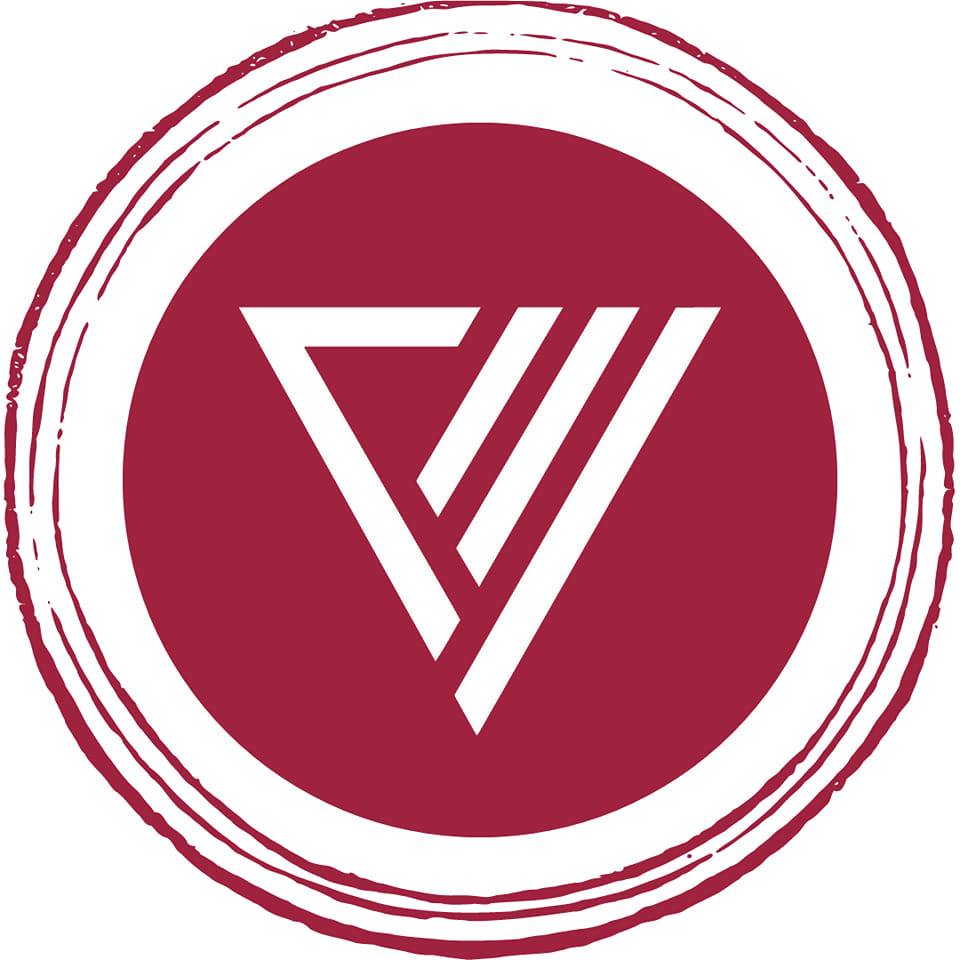 Catequista em Missão
AltierezDosSantos.com
Os “circuitos fechados” e o poder da mentalidade coletiva.
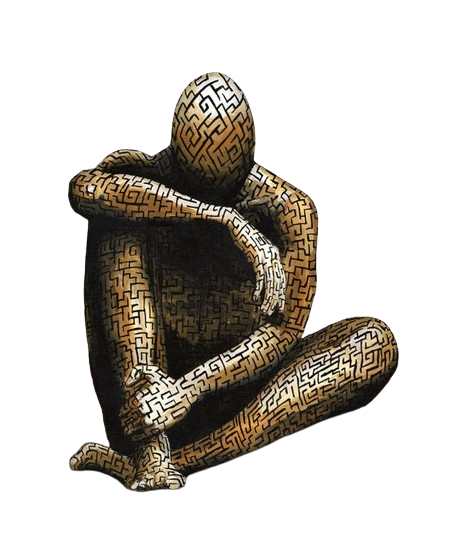 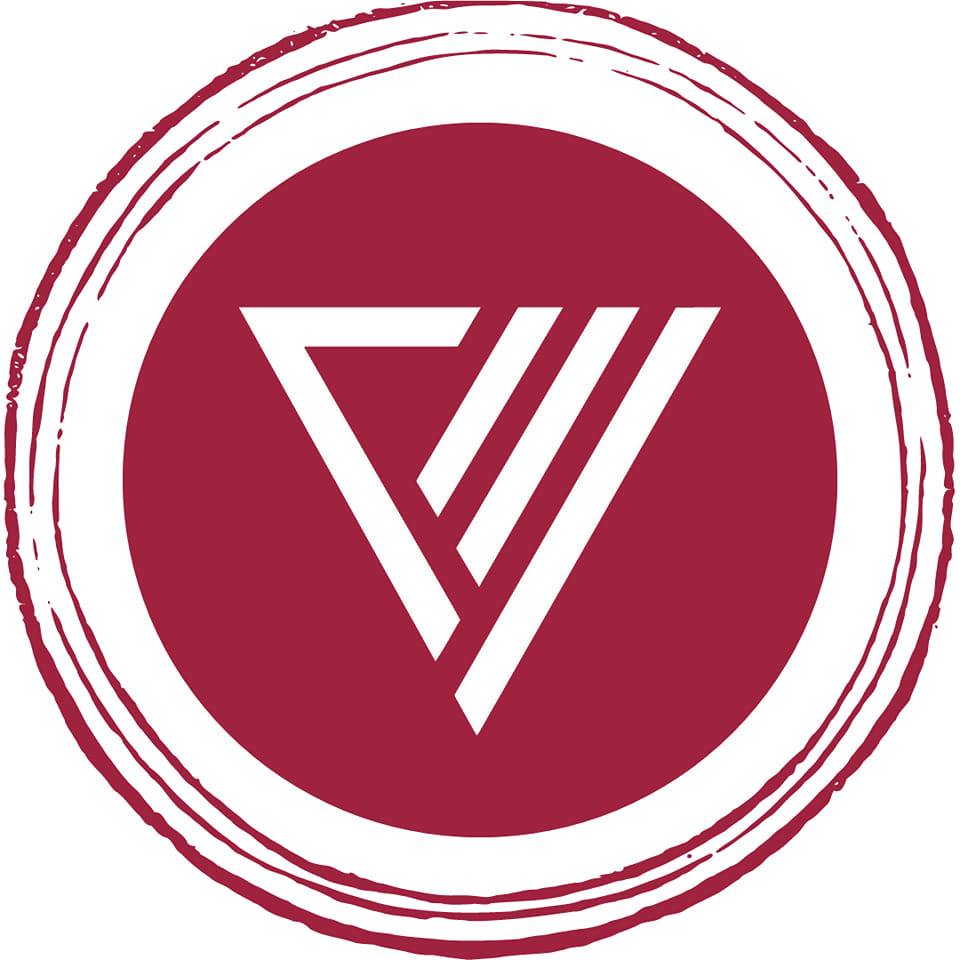 Catequista em Missão
AltierezDosSantos.com
Deformações culturais no curto, médio e longo prazo.
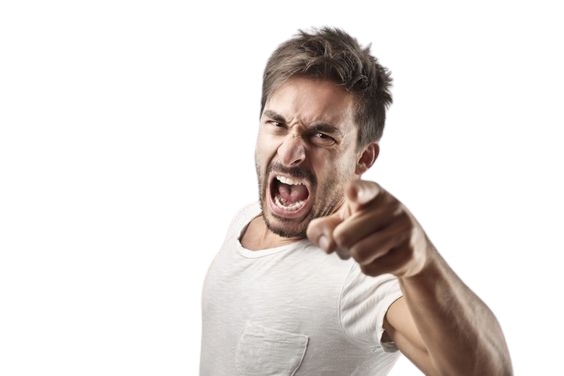 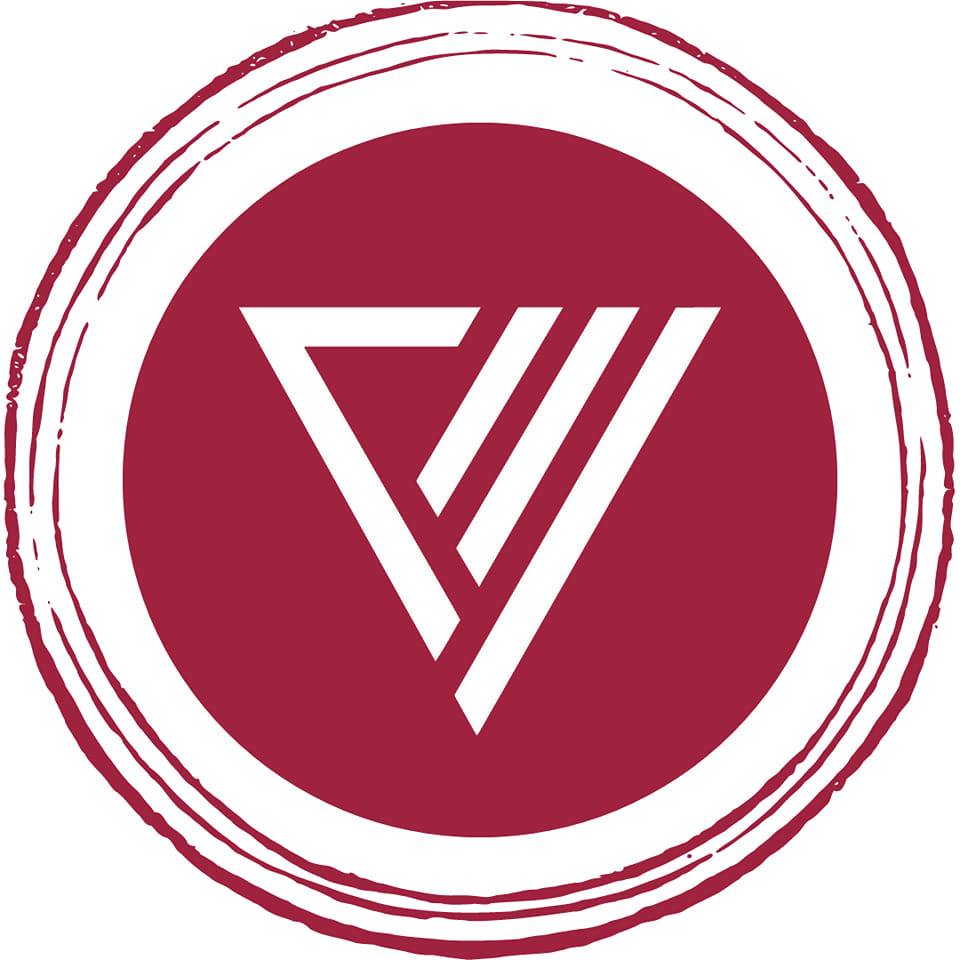 Catequista em Missão
AltierezDosSantos.com
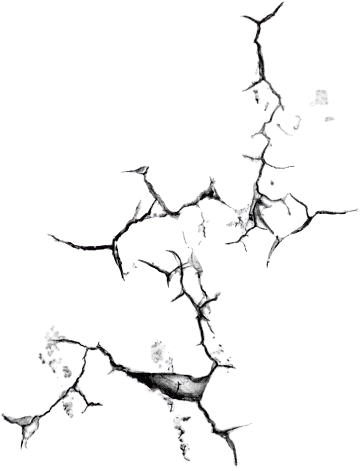 Rachaduras na sociedade
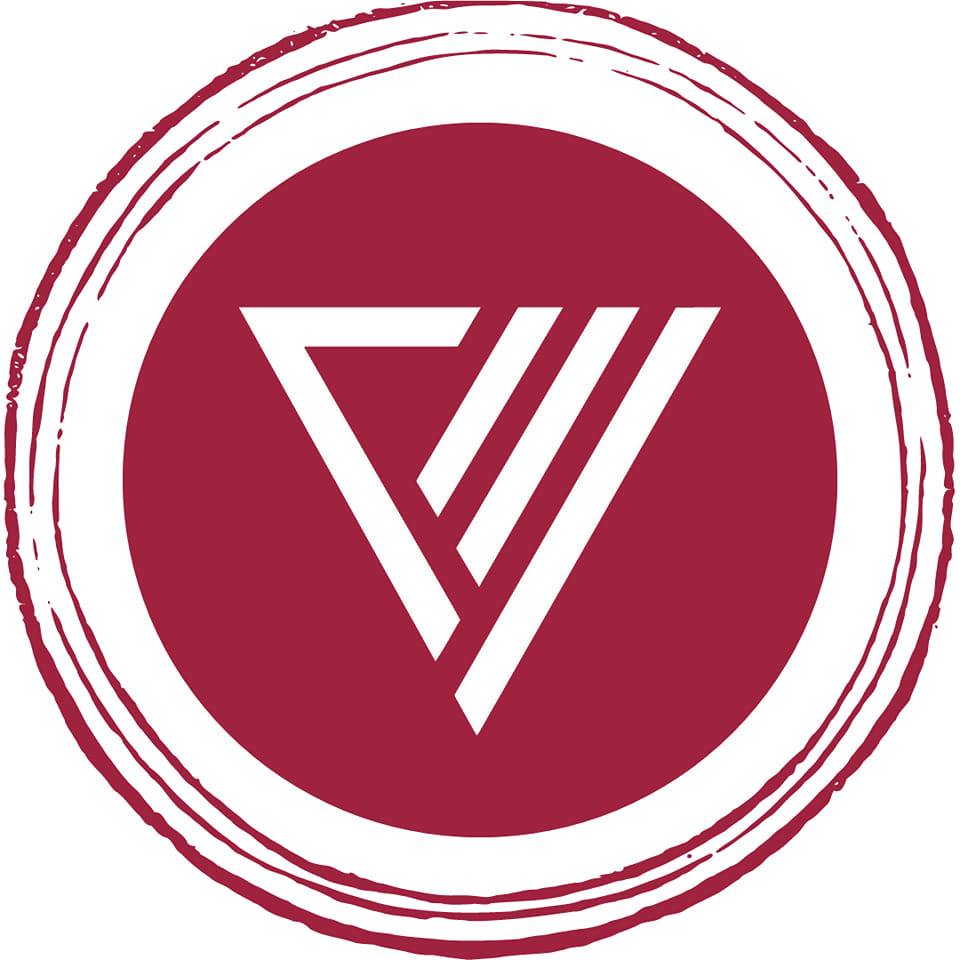 Catequista em Missão
AltierezDosSantos.com
2
OBJETIVOS DA CAMPANHA
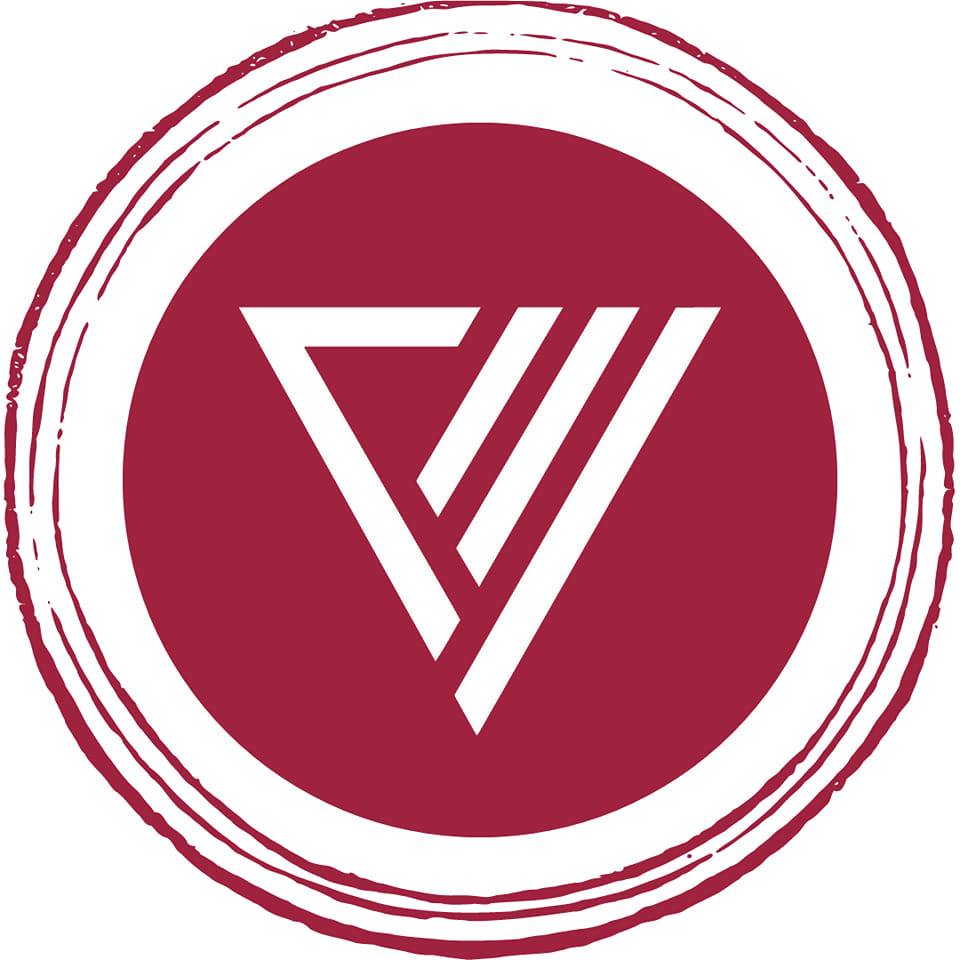 Catequista em Missão
AltierezDosSantos.com
OBJETIVO ESPECÍFICO
Despertar para o valor e a beleza da fraternidade humana, promovendo e fortalecendo os vínculos da amizade social, para que, em Jesus Cristo, a paz seja realidade entre todas as pessoas e povos.
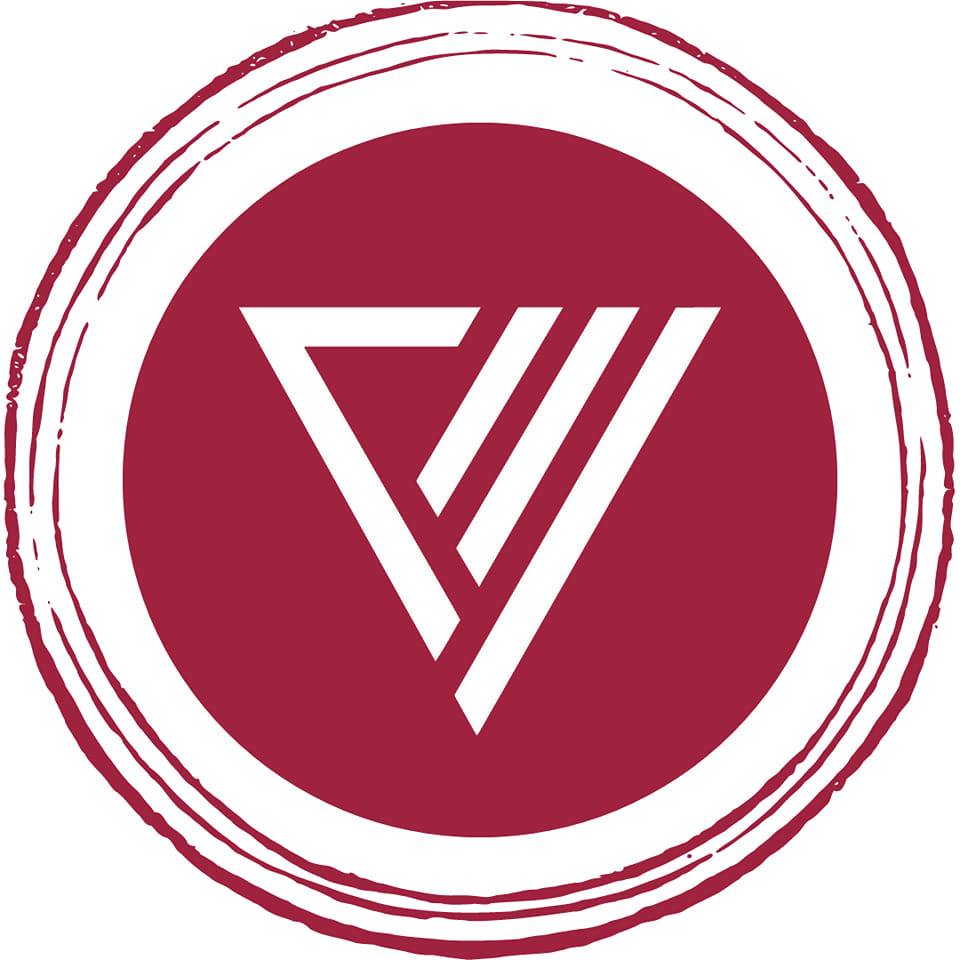 Catequista em Missão
AltierezDosSantos.com
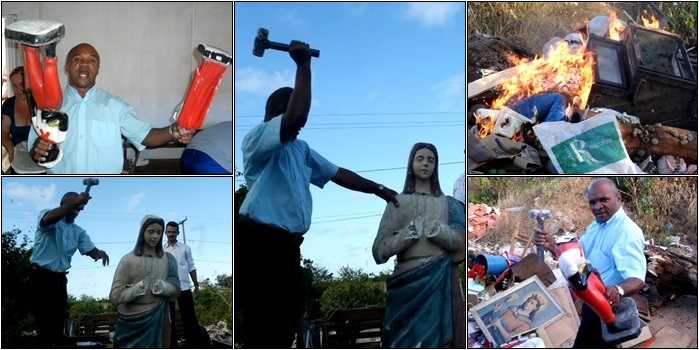 Analisar as diversas formas de mentalidade de indiferença, divisão e confronto em nossos dias e suas consequências para toda a humanidade, inclusive na dimensão religiosa.
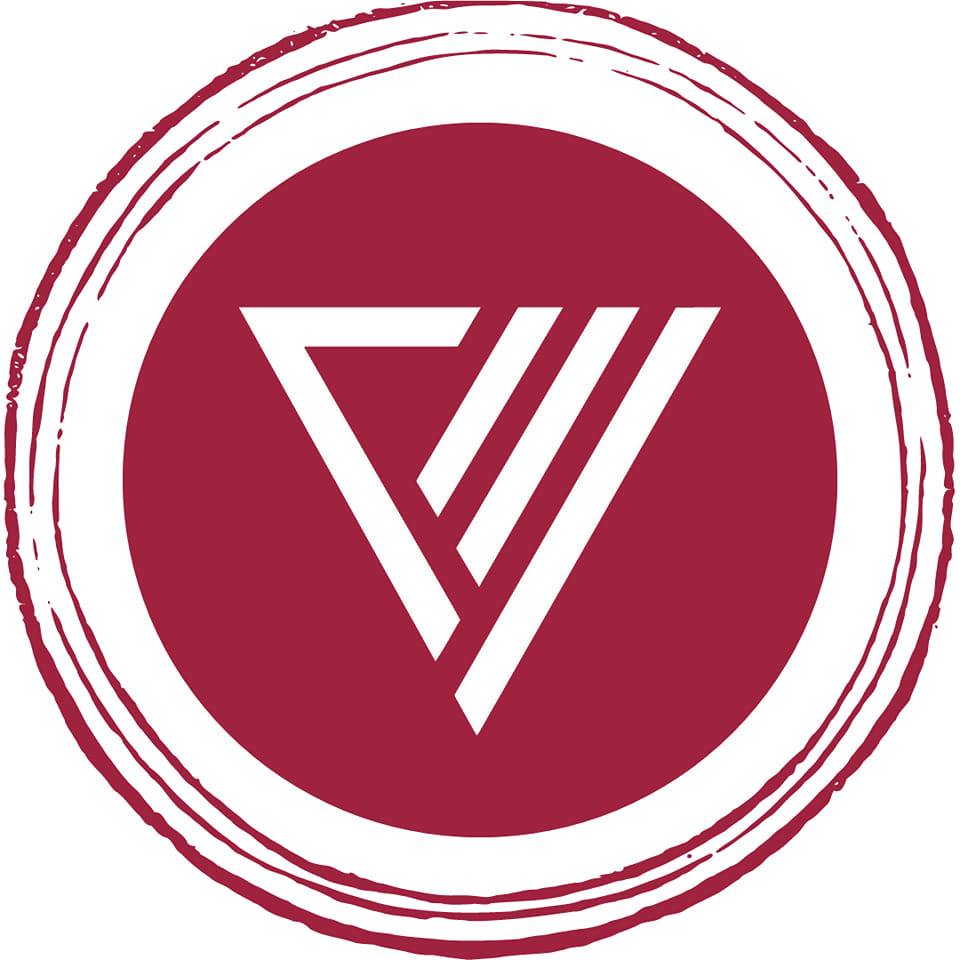 Catequista em Missão
AltierezDosSantos.com
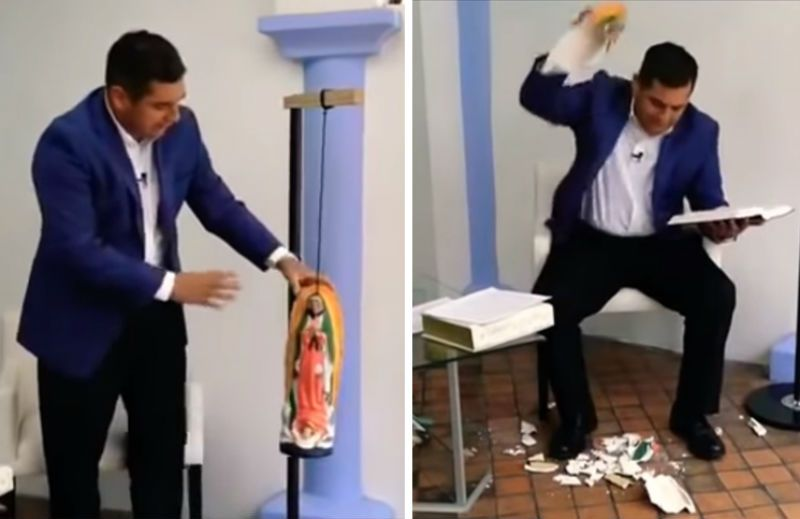 Compreender as principais causas da atual mentalidade de oposição e conflito, geradora da incapacidade de ver nas outras pessoas um irmão ou uma irmã.
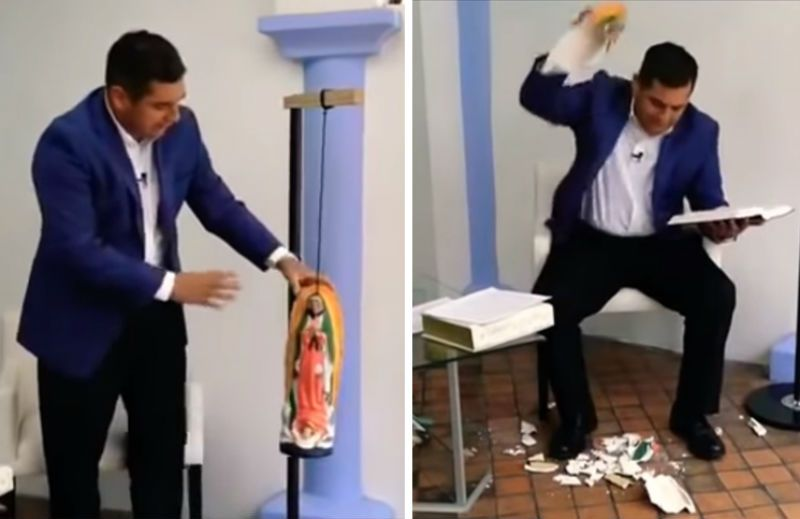 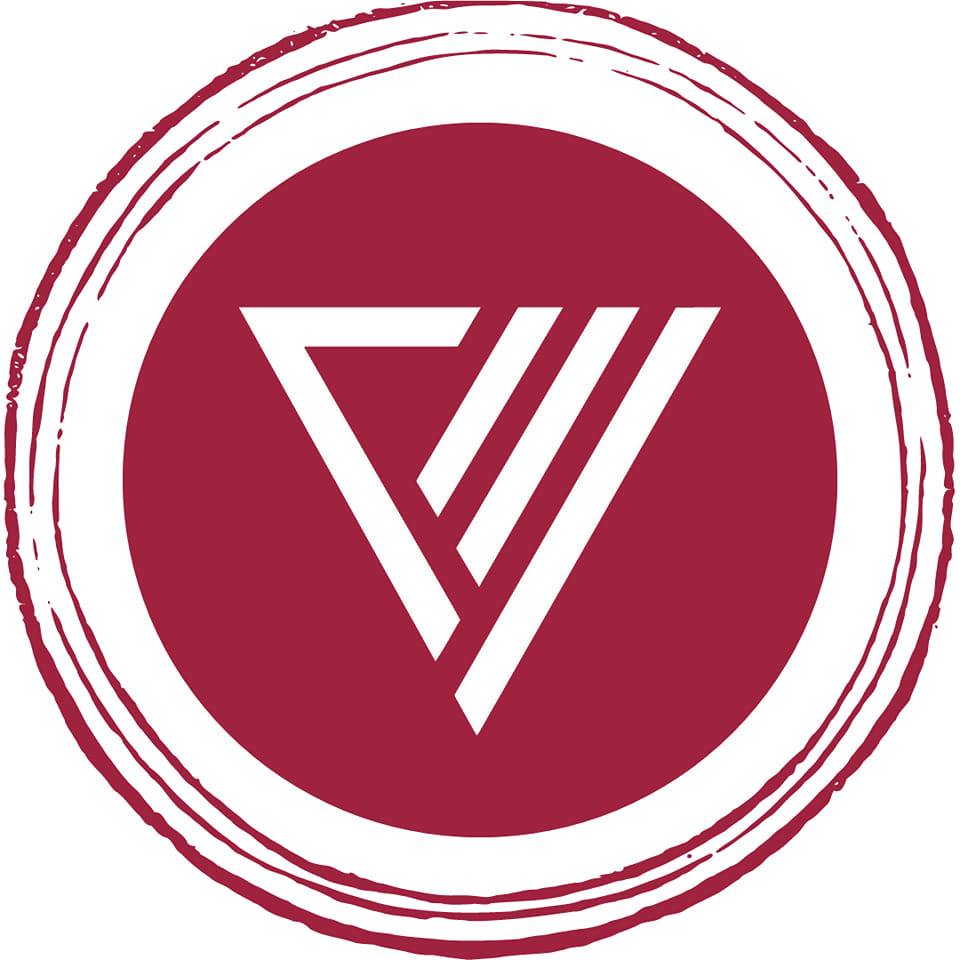 Catequista em Missão
AltierezDosSantos.com
Identificar iniciativas de comunhão, reconciliação 
e fraternidade, capazes de estimular a cultura do encontro.
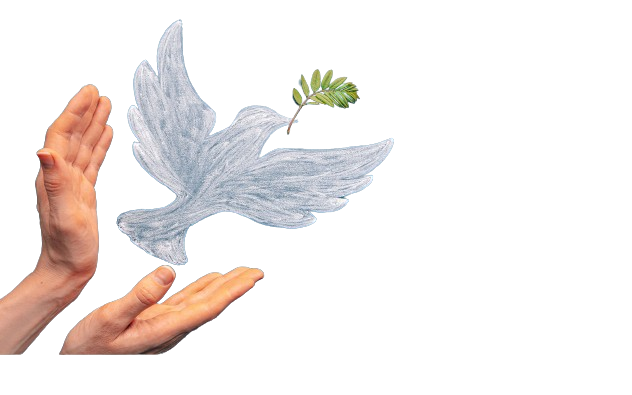 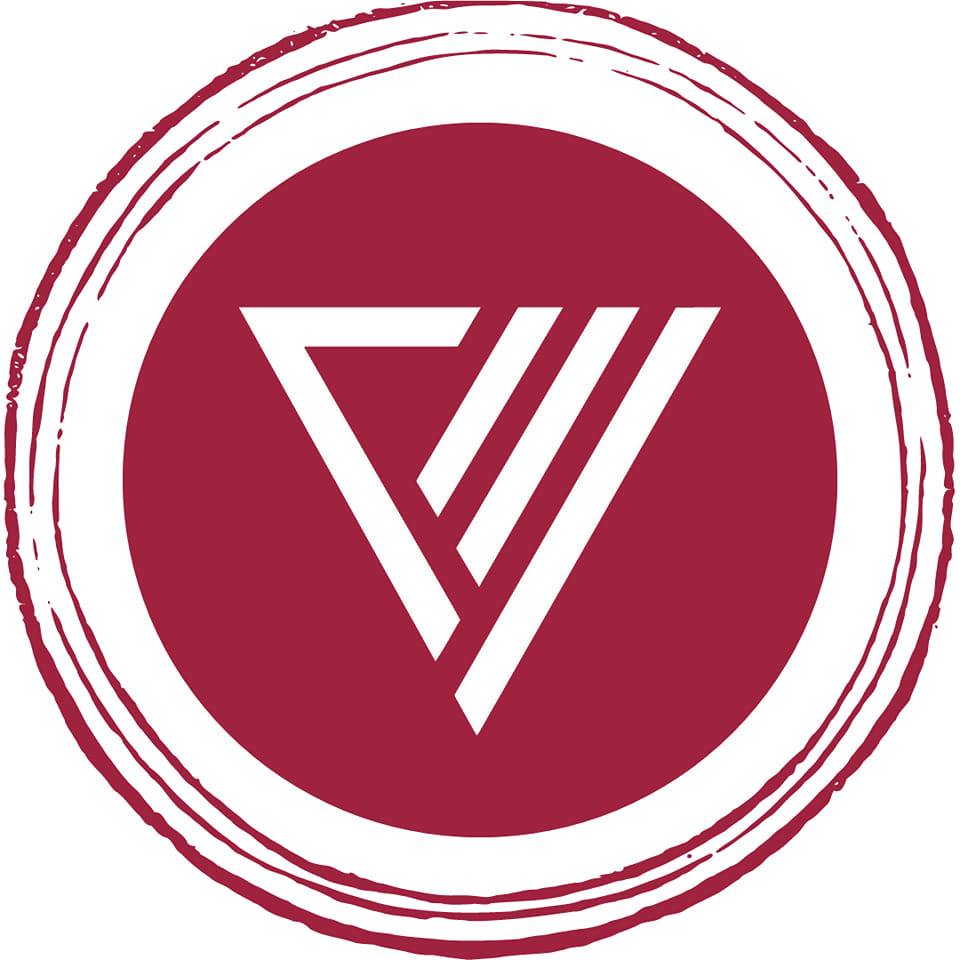 Catequista em Missão
AltierezDosSantos.com
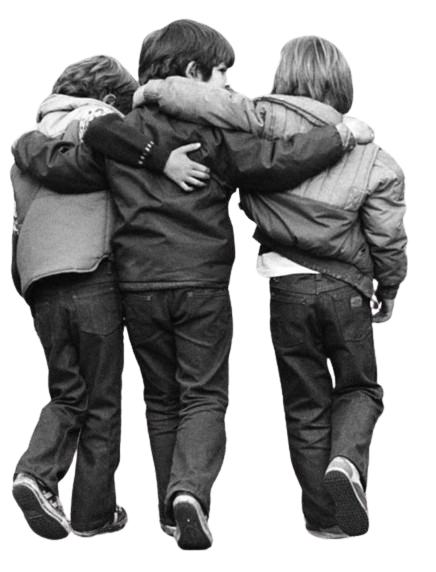 Redescobrir, a partir 
da Palavra de Deus, fraternidade, a amizade social e a comunhão como elementos constitutivos do ser humano.
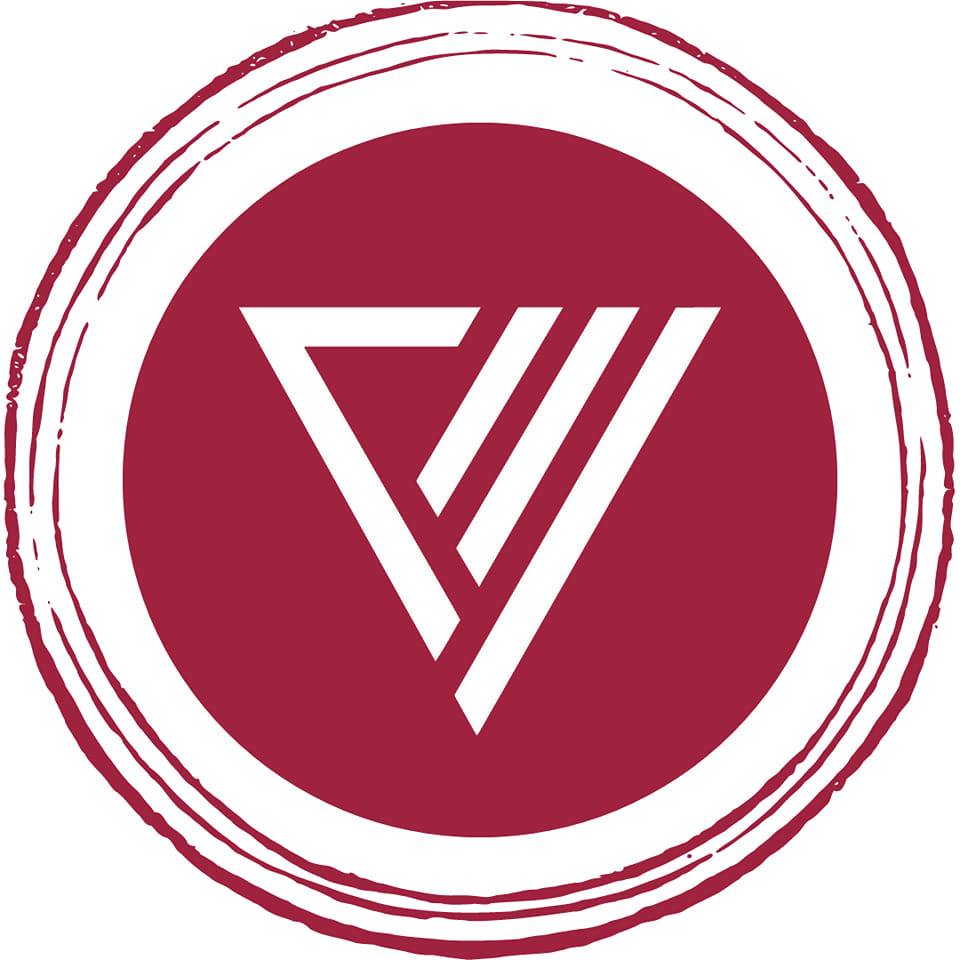 Catequista em Missão
AltierezDosSantos.com
Acolher o magistério da Igreja sobre a fraternidade universal, como ajuda ao discernimento nas inúmeras situações de conflito e divisão.
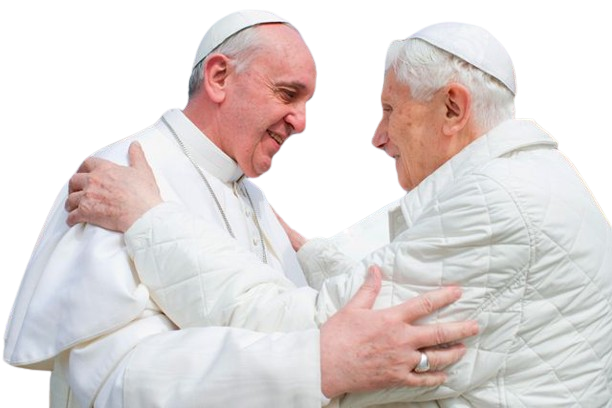 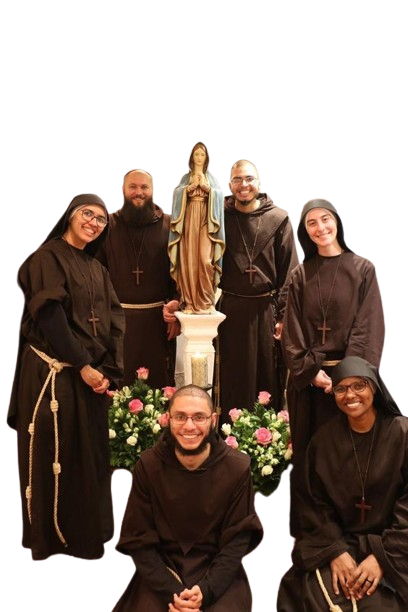 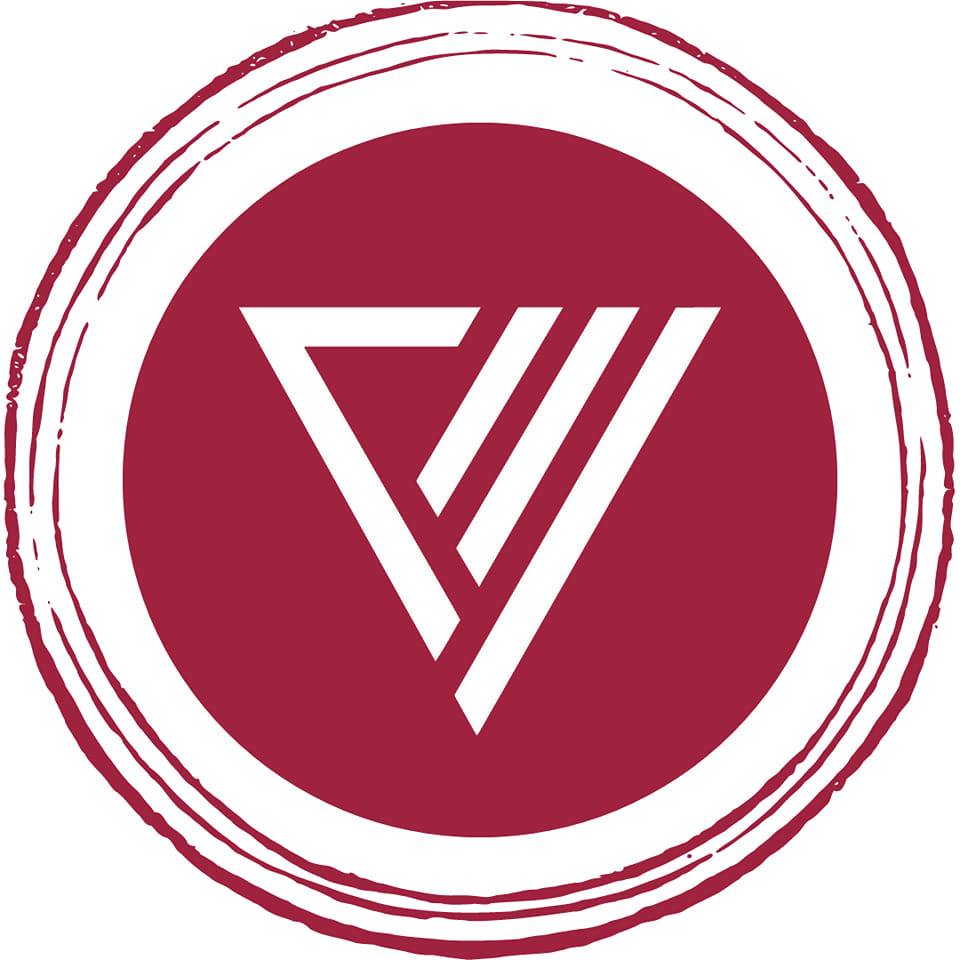 Catequista em Missão
AltierezDosSantos.com
Aprofundar a compreensão da comunhão e da fraternidade como caminho para a realização pessoal e para a paz em todas as situações da vida.
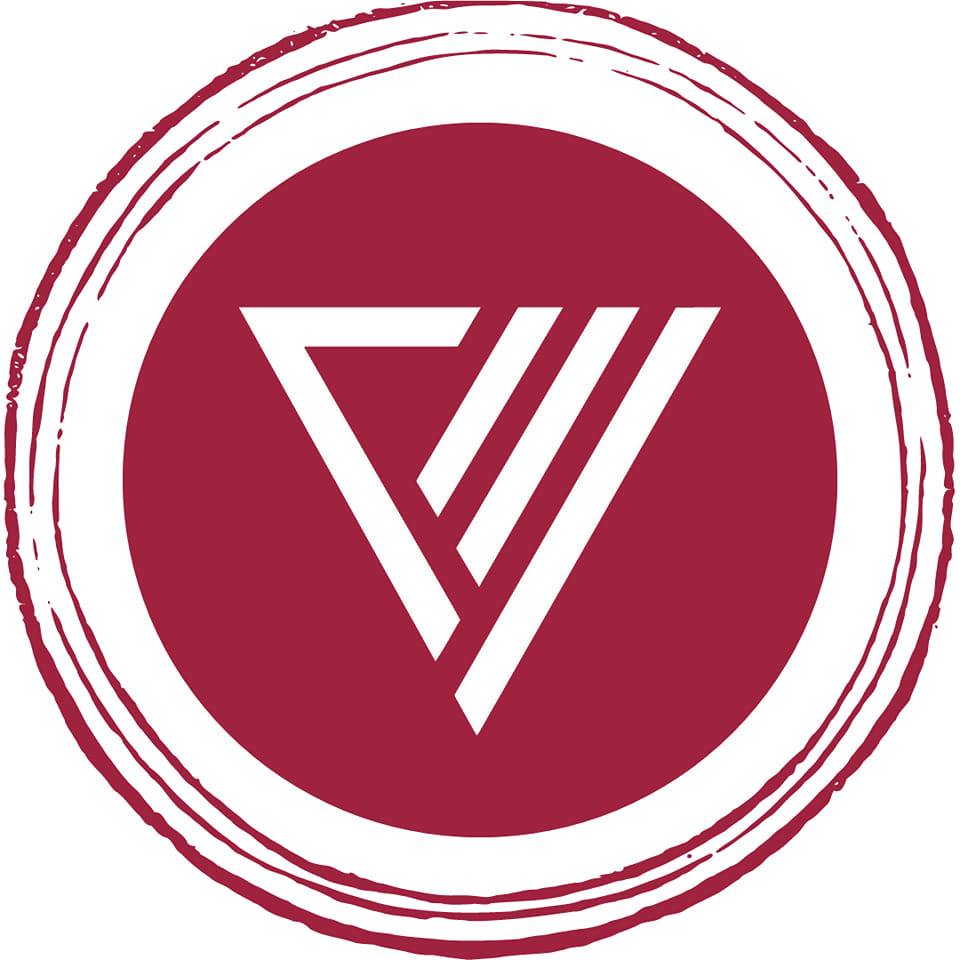 Catequista em Missão
AltierezDosSantos.com
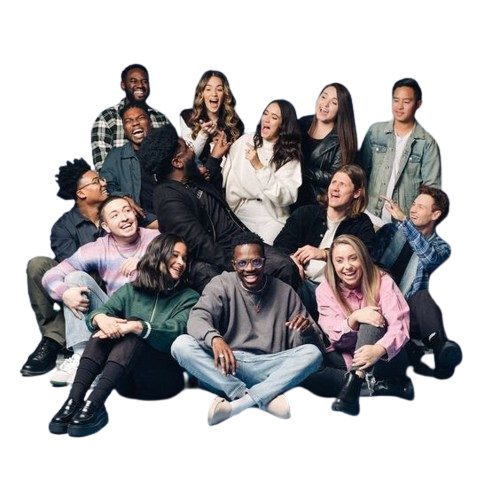 Conscientizar sobre a
necessidade de construir a unidade em meio à pluralidade, superando divisões e polarizações.
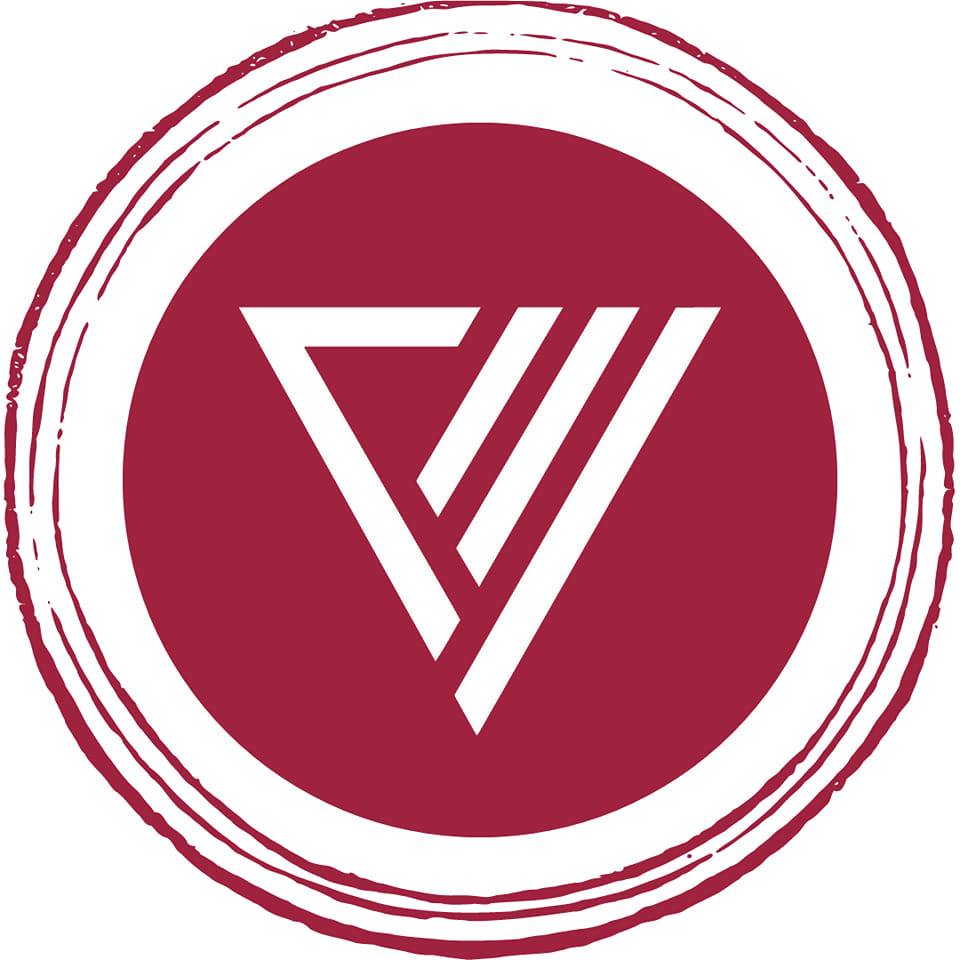 Catequista em Missão
AltierezDosSantos.com
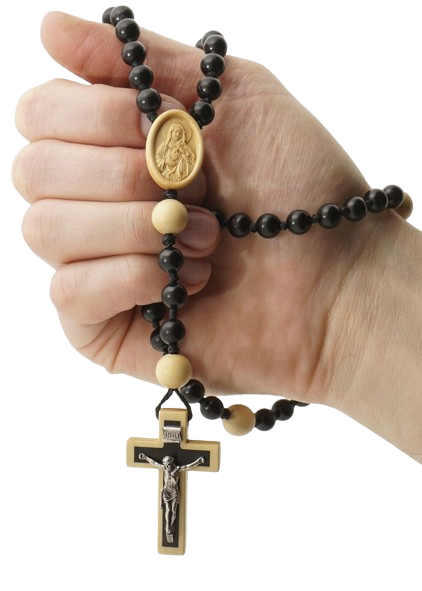 Estimular a espiritualidade, os processos, os hábitos e as estruturas de comunhão na Igreja e na sociedade.
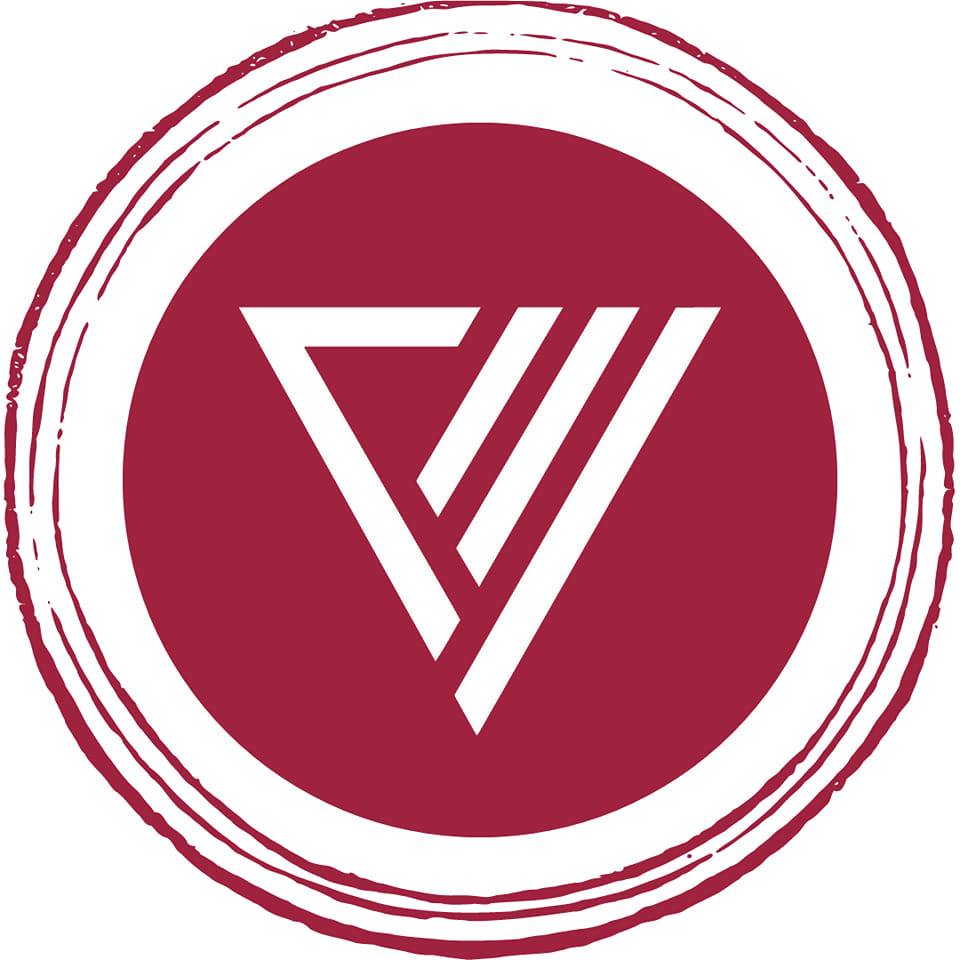 Catequista em Missão
AltierezDosSantos.com
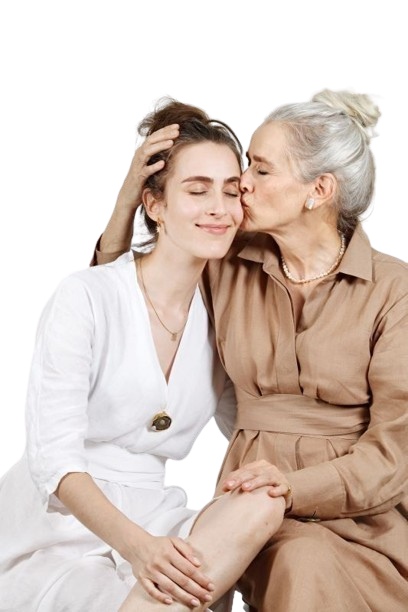 Incentivar e promover
iniciativas de reconciliação
entre pessoas, famílias,
comunidade, grupos e povos.
3
PASSOS
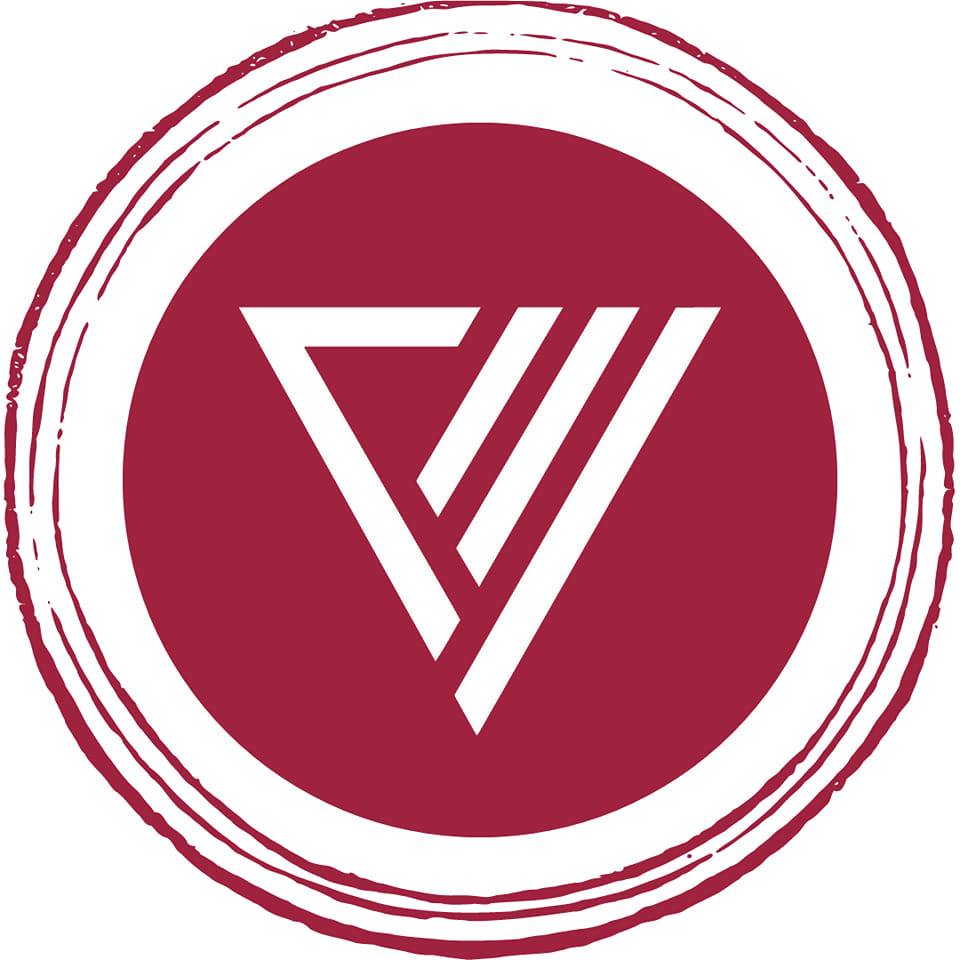 Catequista em Missão
AltierezDosSantos.com
VER
as situações de inimizades que geram divisões, violência e destroem a dignidade das pessoas.
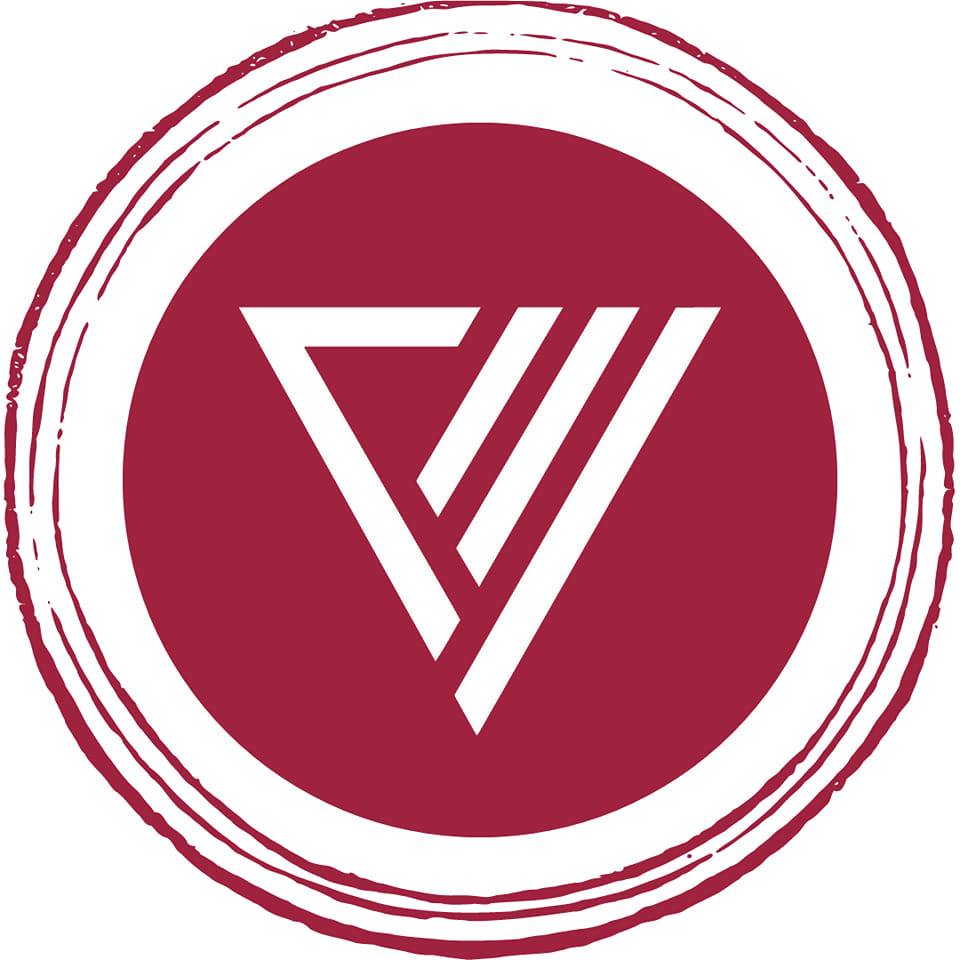 Catequista em Missão
AltierezDosSantos.com
ILUMINAR
pelo Evangelho que nos une como família e resgata o sentido das relações humanas, baseados no respeito e na reciprocidade do bem comum.
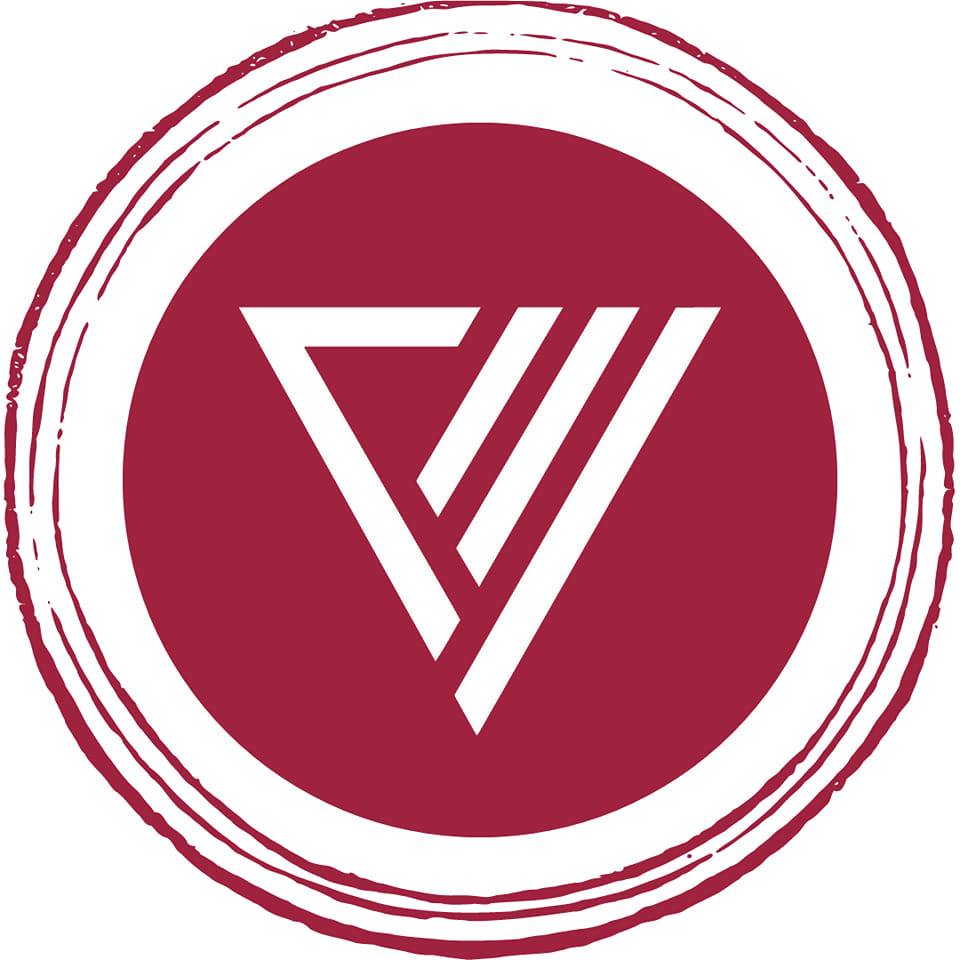 Catequista em Missão
AltierezDosSantos.com
AGIR
para uma mudança, não só pessoal, mas para transformações comunitárias e sociais, em busca de uma sociedade amiga, justa, fraterna e solidária.
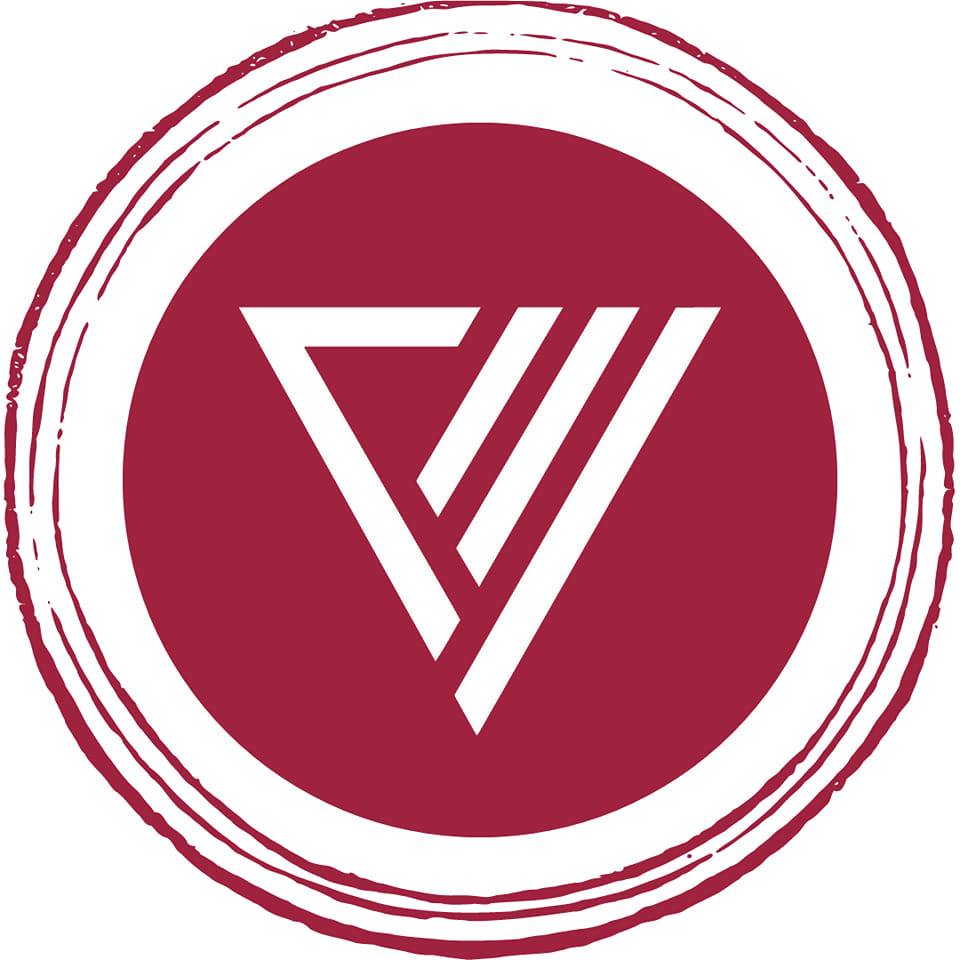 Catequista em Missão
AltierezDosSantos.com
4
TEMA
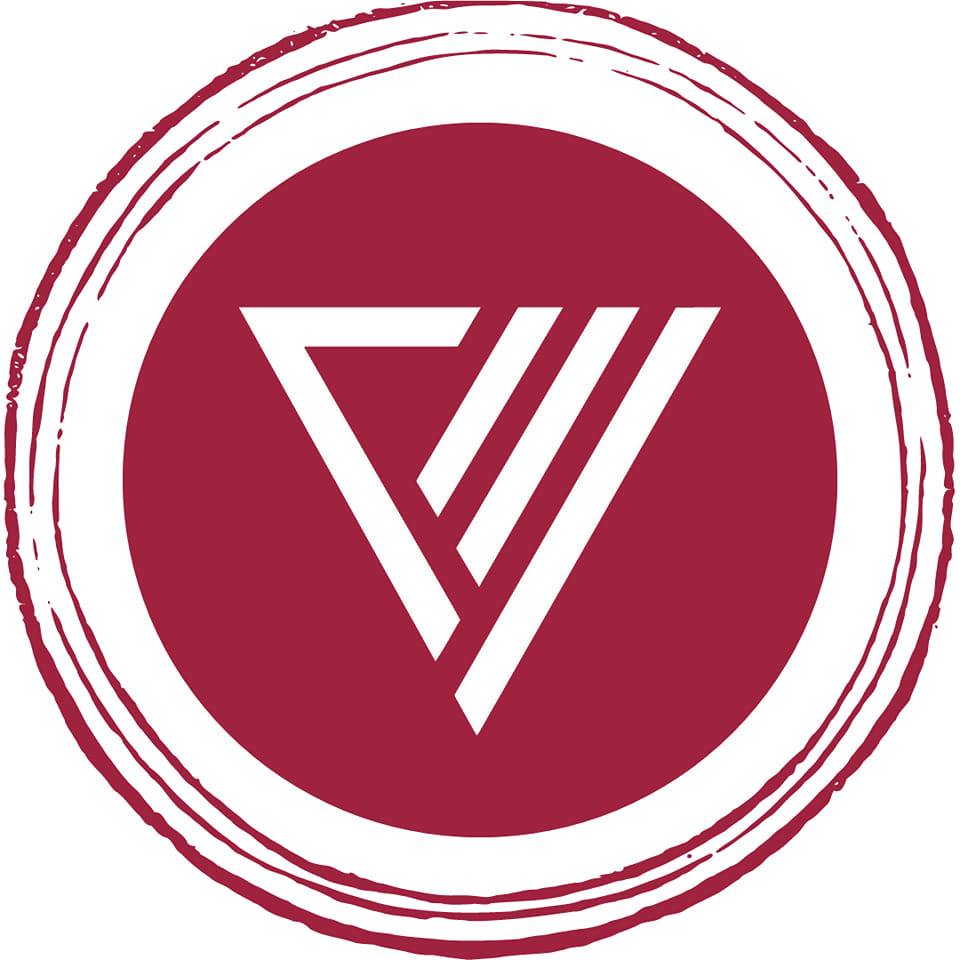 Catequista em Missão
AltierezDosSantos.com
O QUE É  AMIZADE?
• Estima• Dom• Liberdade• Abrir-se ao outro• Compromisso• Diálogo• Afeição recíproca• Confiança e lealdade
AMIZADE SOCIAL É SAÚDE SOCIAL!
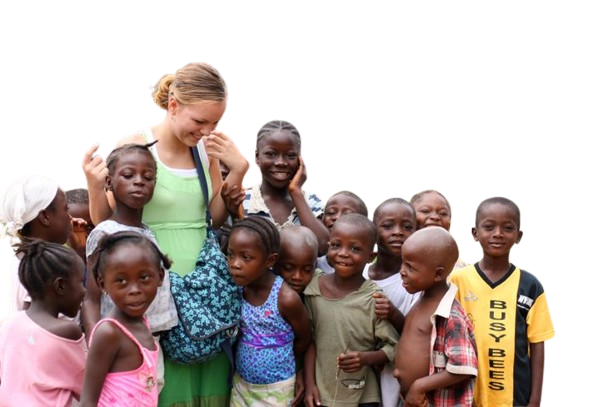 Estimula a valorizar avida, o ser humano(CF, n. 18-20)
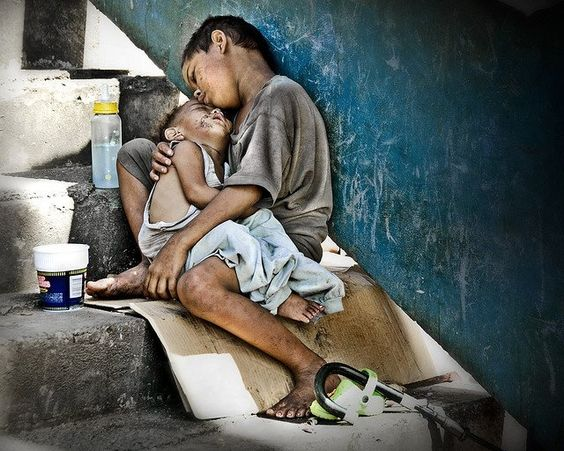 Ajuda a prevenir acultura do descarte(FT, n. 18-19)
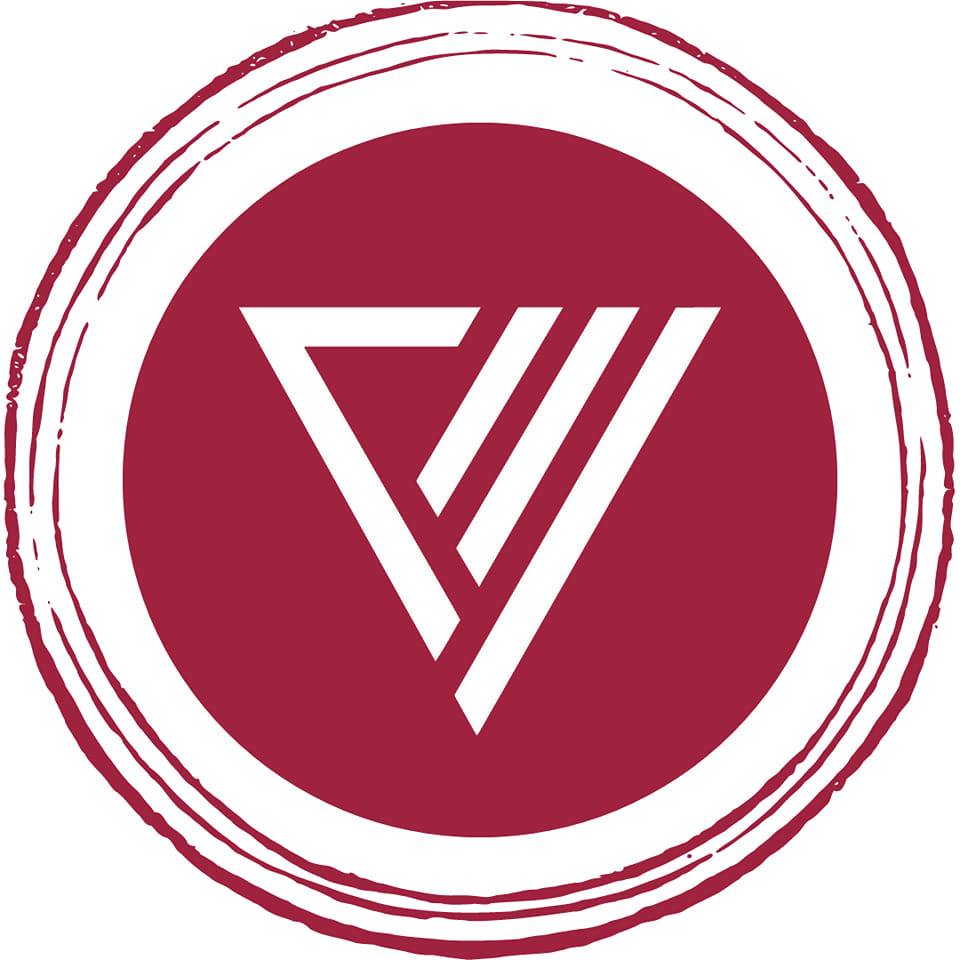 Catequista em Missão
AltierezDosSantos.com
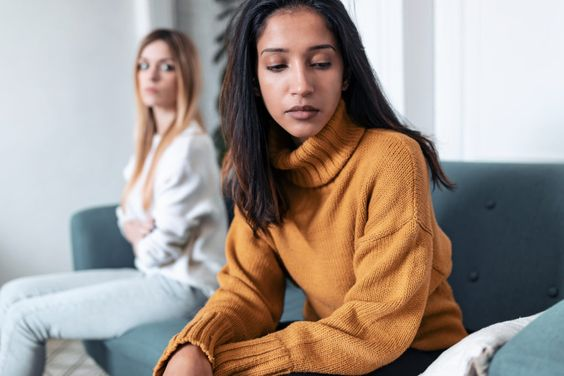 Antídoto contra umser humano fechado(CF, n. 18)
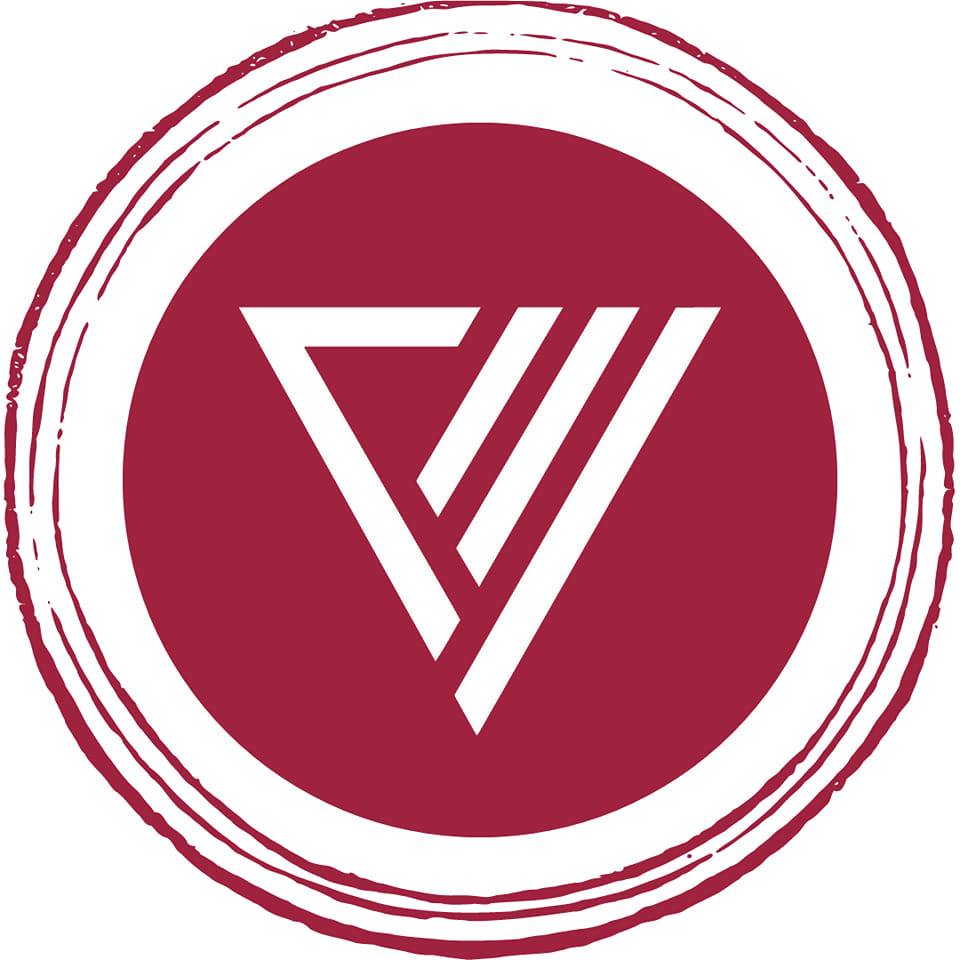 Catequista em Missão
AltierezDosSantos.com
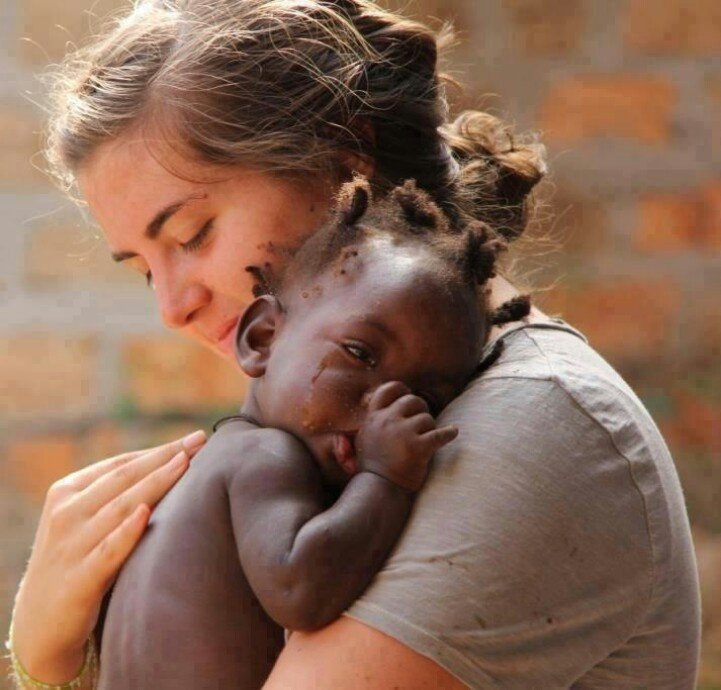 Desperta o desejopor atos de caridade,de amor político(CF, n. 21)
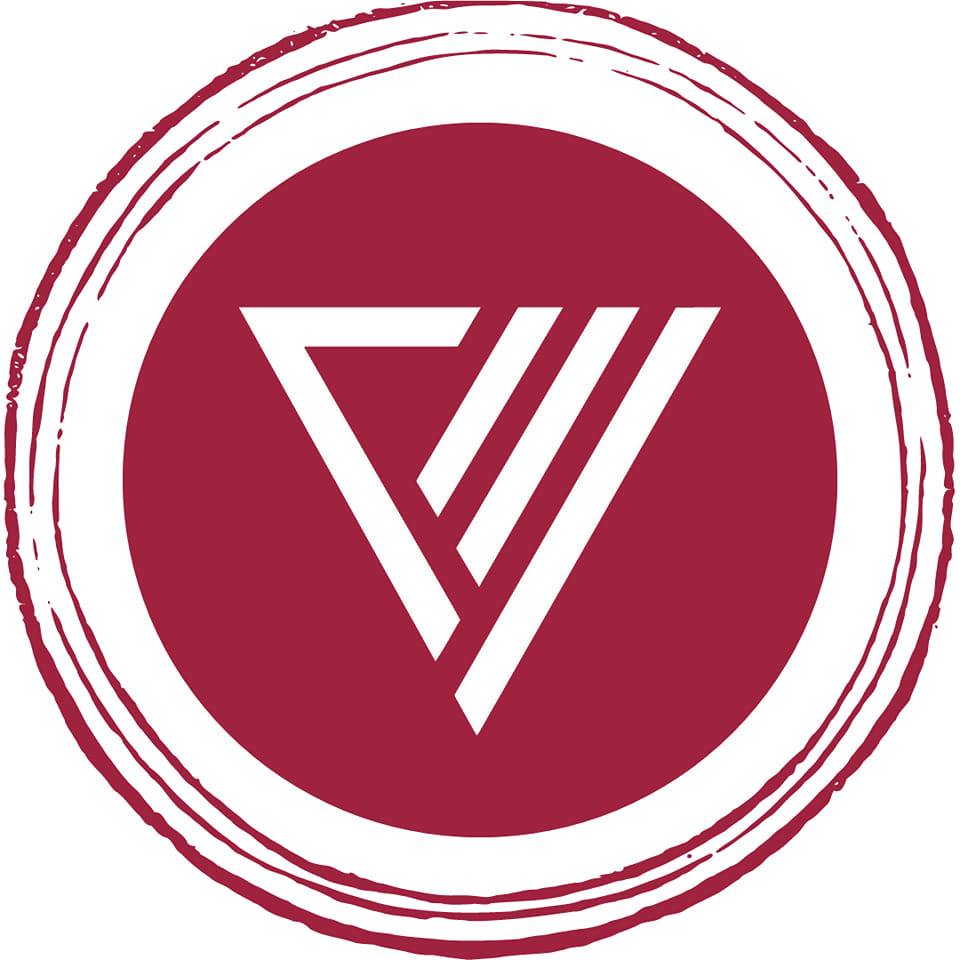 Catequista em Missão
AltierezDosSantos.com
A síndrome de Caim (CF, n. 53-63)
“Chegamos a uma época em que a não- fraternidade, ou seja, a inimizade social se tornou um critério determinante para boa parcela das pessoas, de grupos e da sociedade” (CF, n. 58)
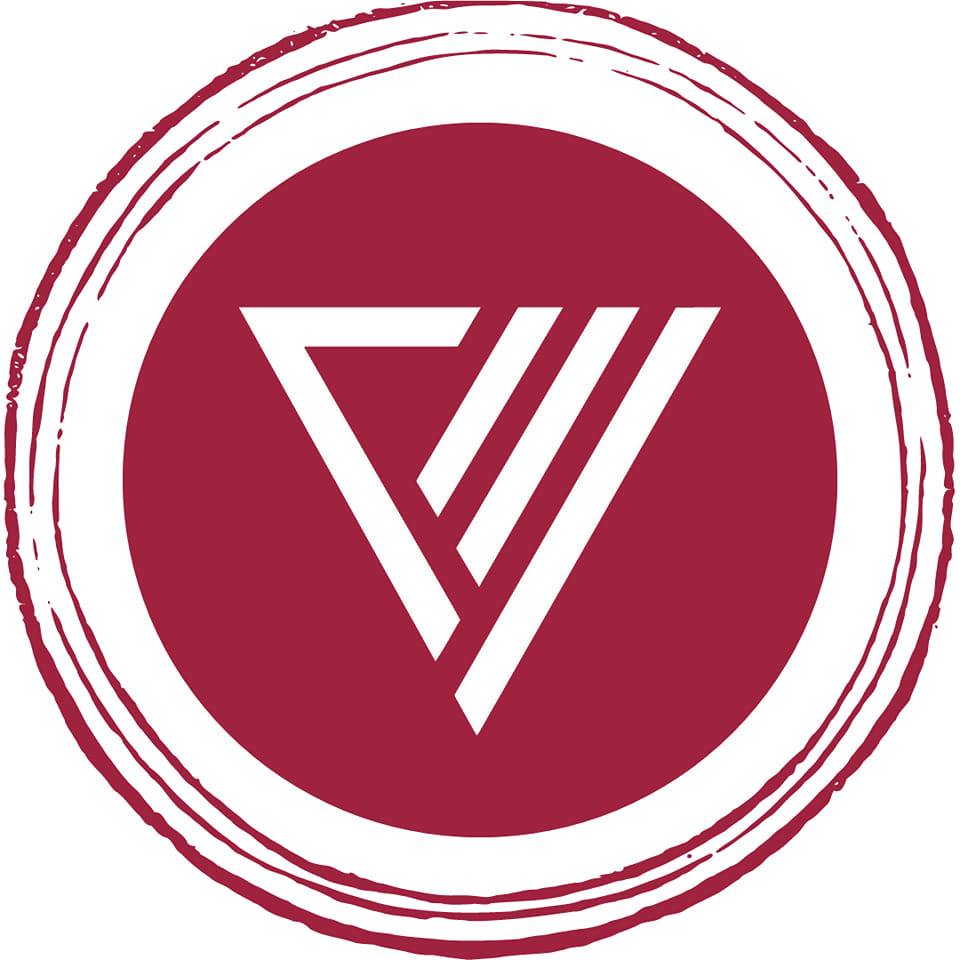 Catequista em Missão
AltierezDosSantos.com
COMO EXPLICAR?
Famílias inteiras separadas, irmãos transformados em inimigos, amizades sendo engolidas pela rivalidade e ódio e polarização radical a partir de coisas sem importância real.
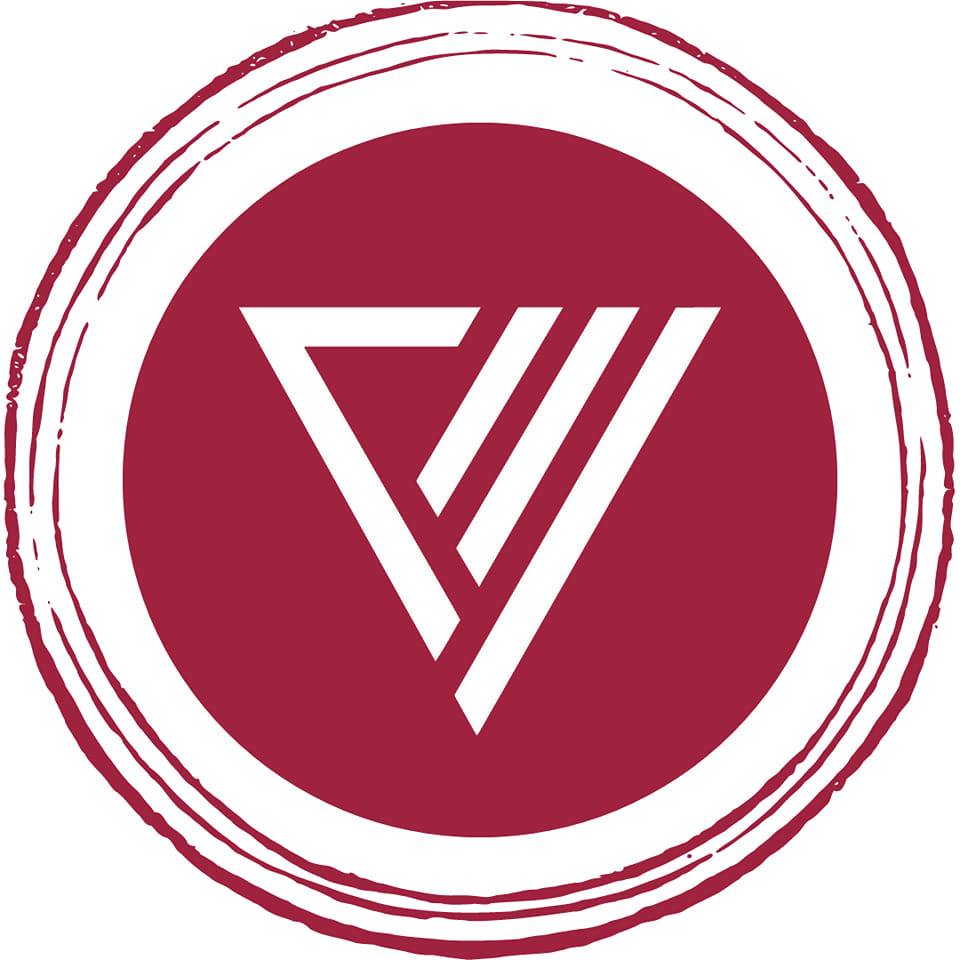 Catequista em Missão
AltierezDosSantos.com
ALTEROFOBIA:
Medo, rejeição, aversão a tudo
aquilo que é outro, tudo o que
não sou eu mesmo. (CF, n. 73)
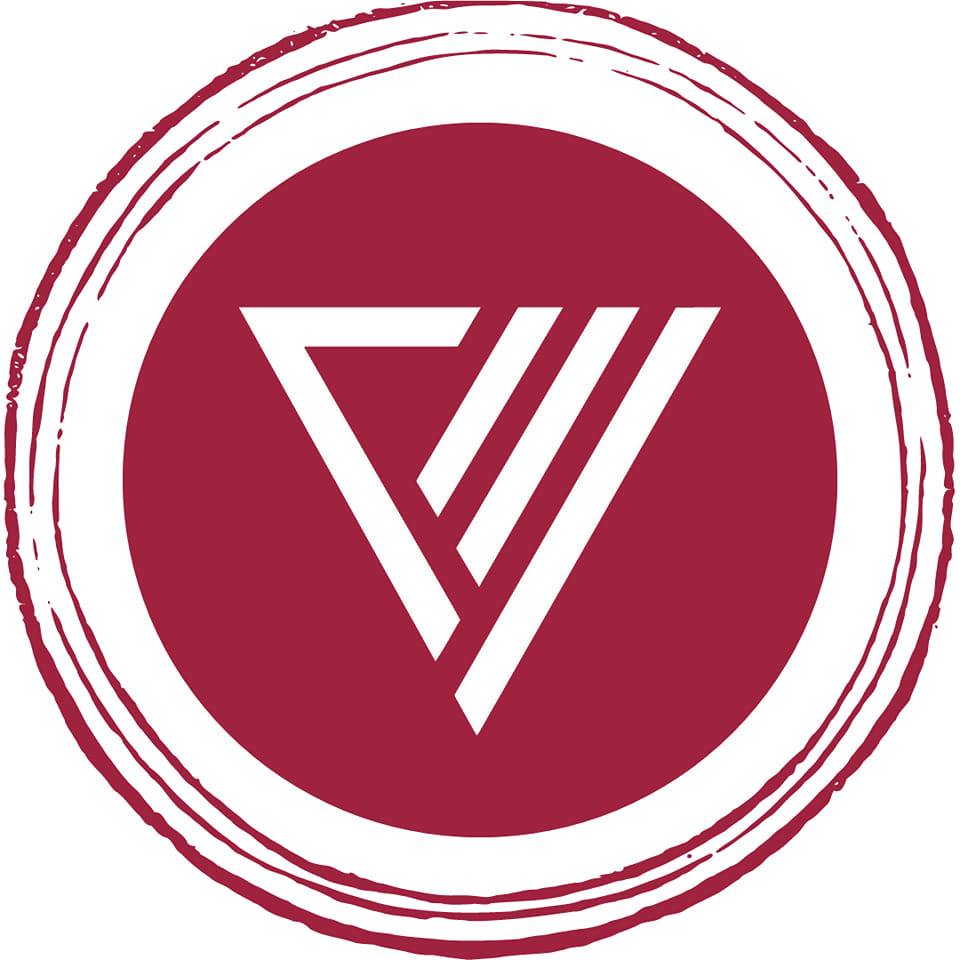 Catequista em Missão
AltierezDosSantos.com
5
COMO CRESCER E AMADURECER
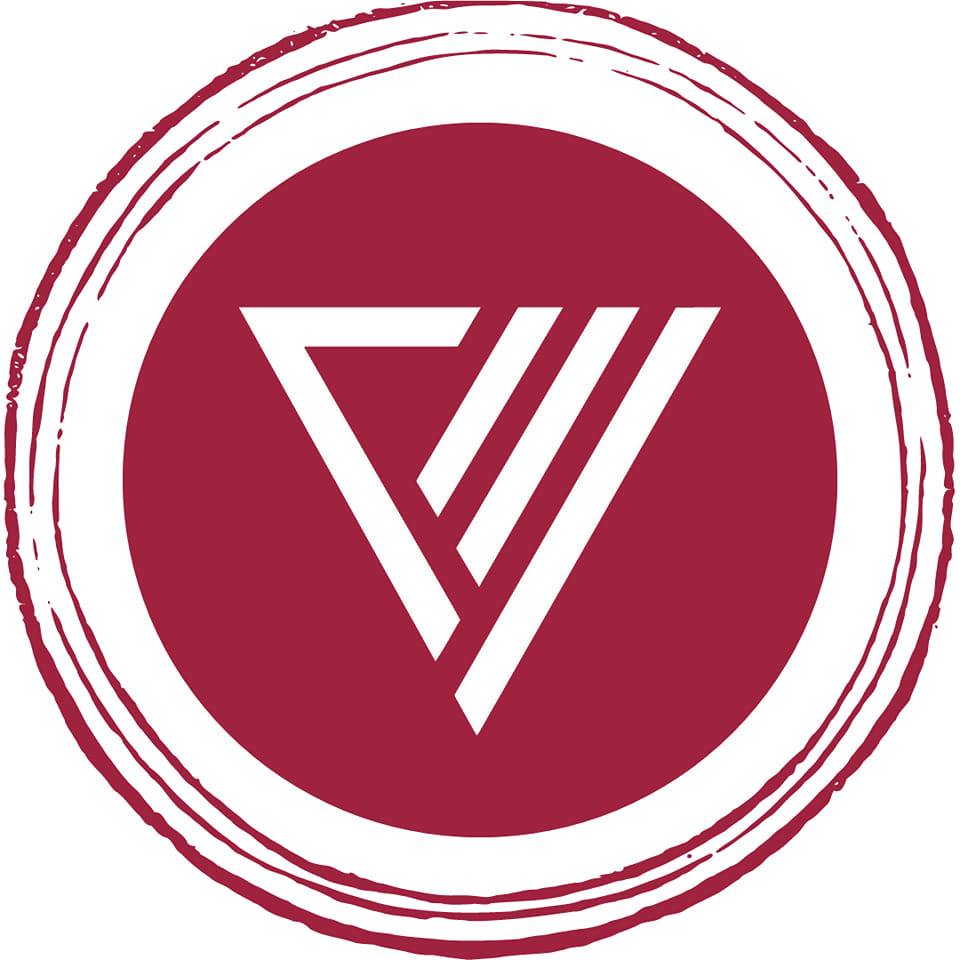 Catequista em Missão
AltierezDosSantos.com
As tecnologias da comunicação (particularmente a internet) podem oferecer maiores possibilidades de encontro e de solidariedade (CF, n. 78)
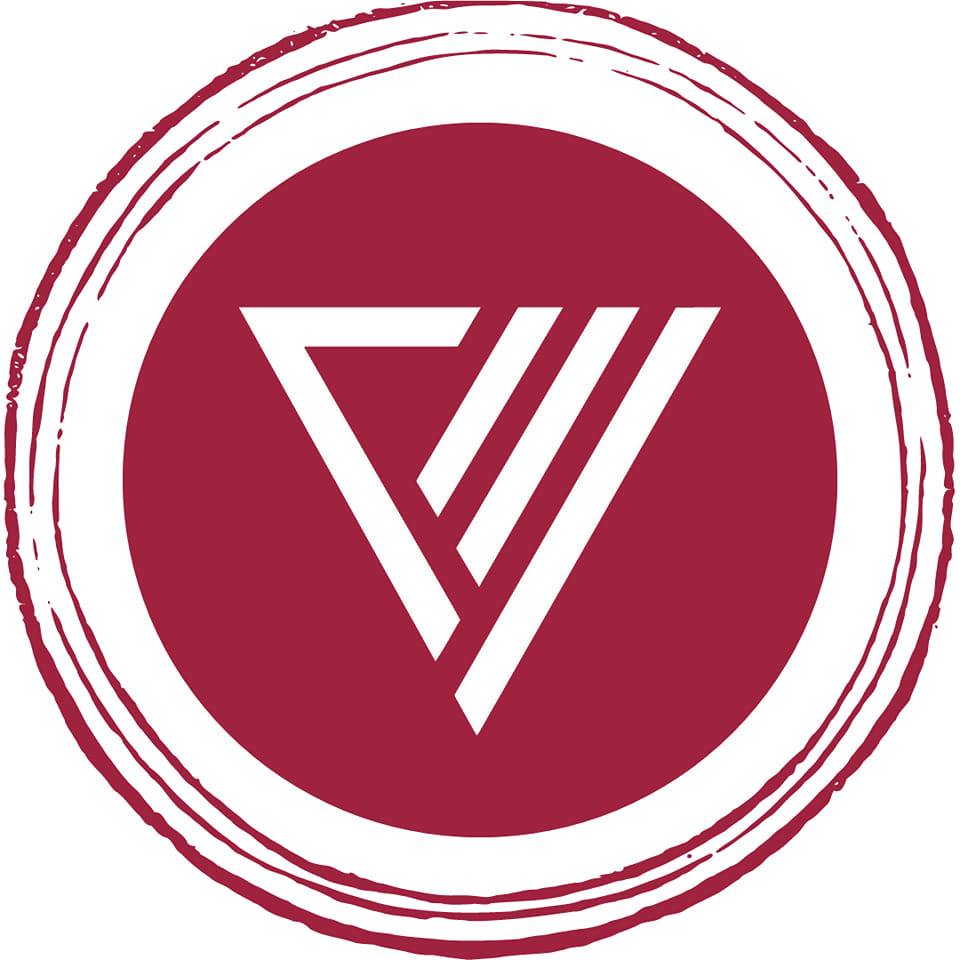 Catequista em Missão
AltierezDosSantos.com
Permanente disposição à solidariedade (CF, n. 79)
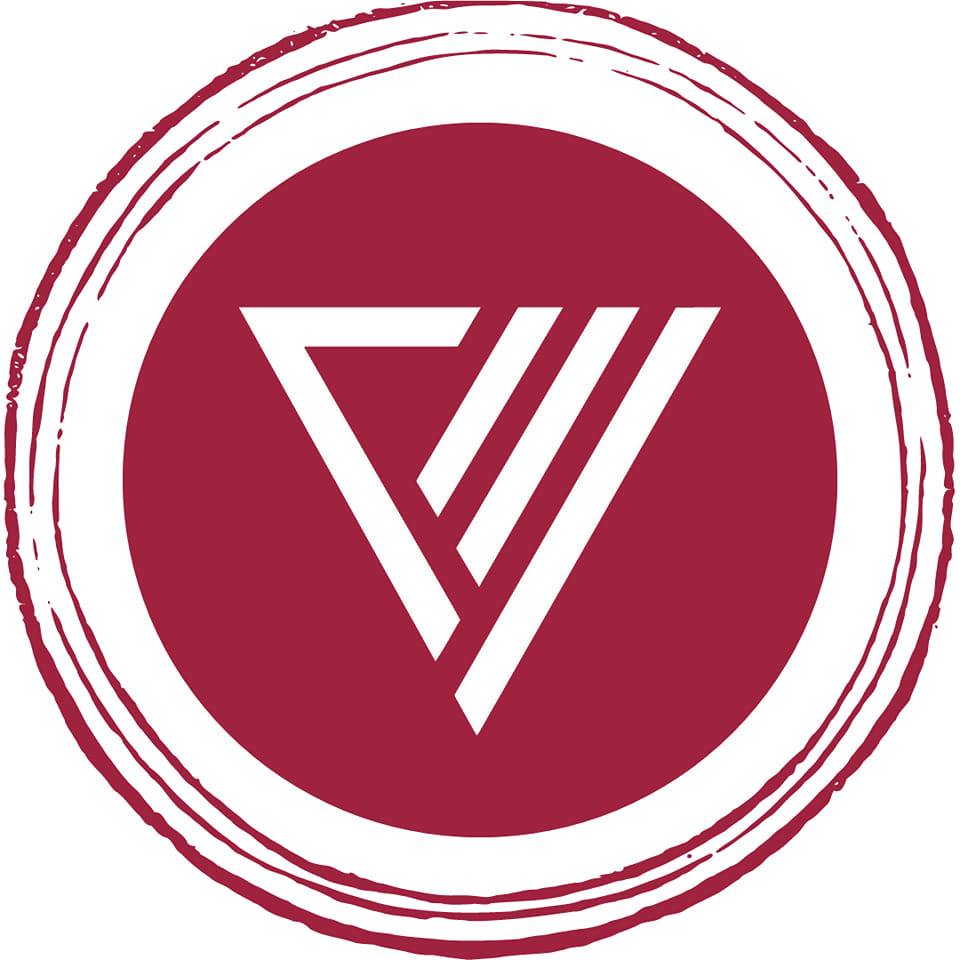 Catequista em Missão
AltierezDosSantos.com
Sadia e complementar pluralidade (CF, n. 80)
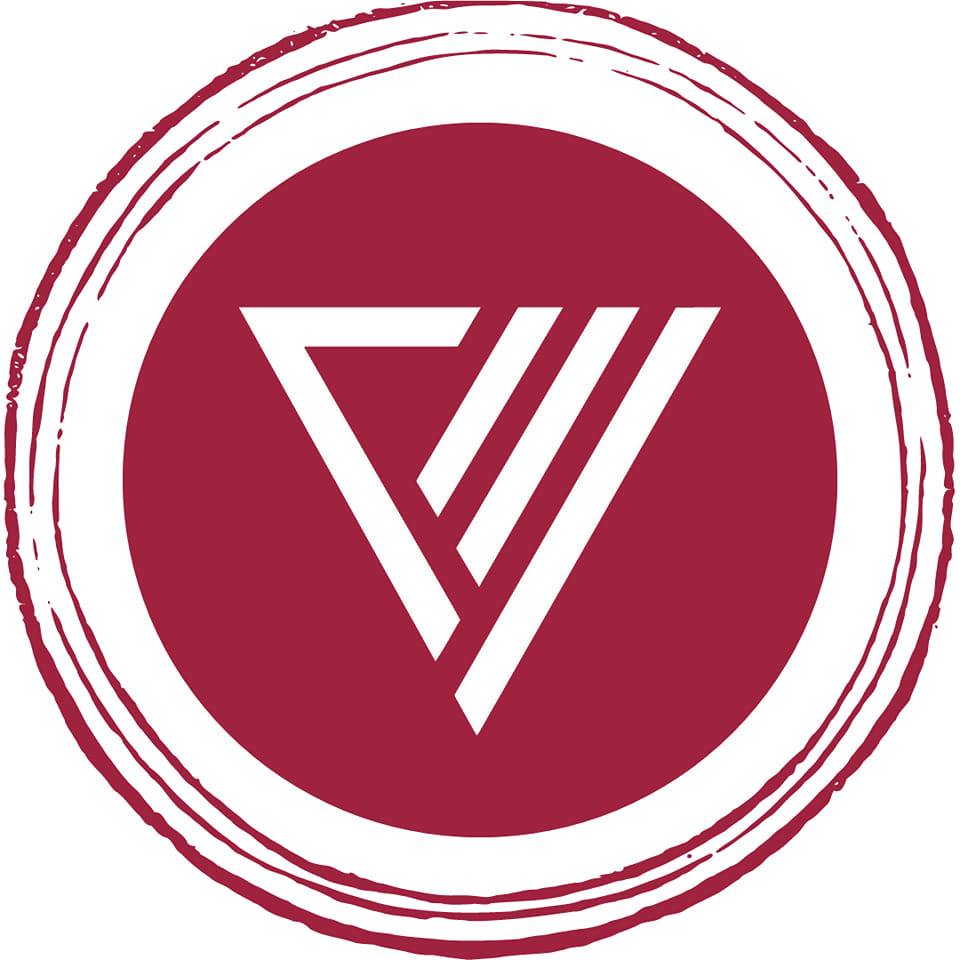 Catequista em Missão
AltierezDosSantos.com
Pessoas que, em meio ao medo, reagem dando a própria vida (CF, n. 81)
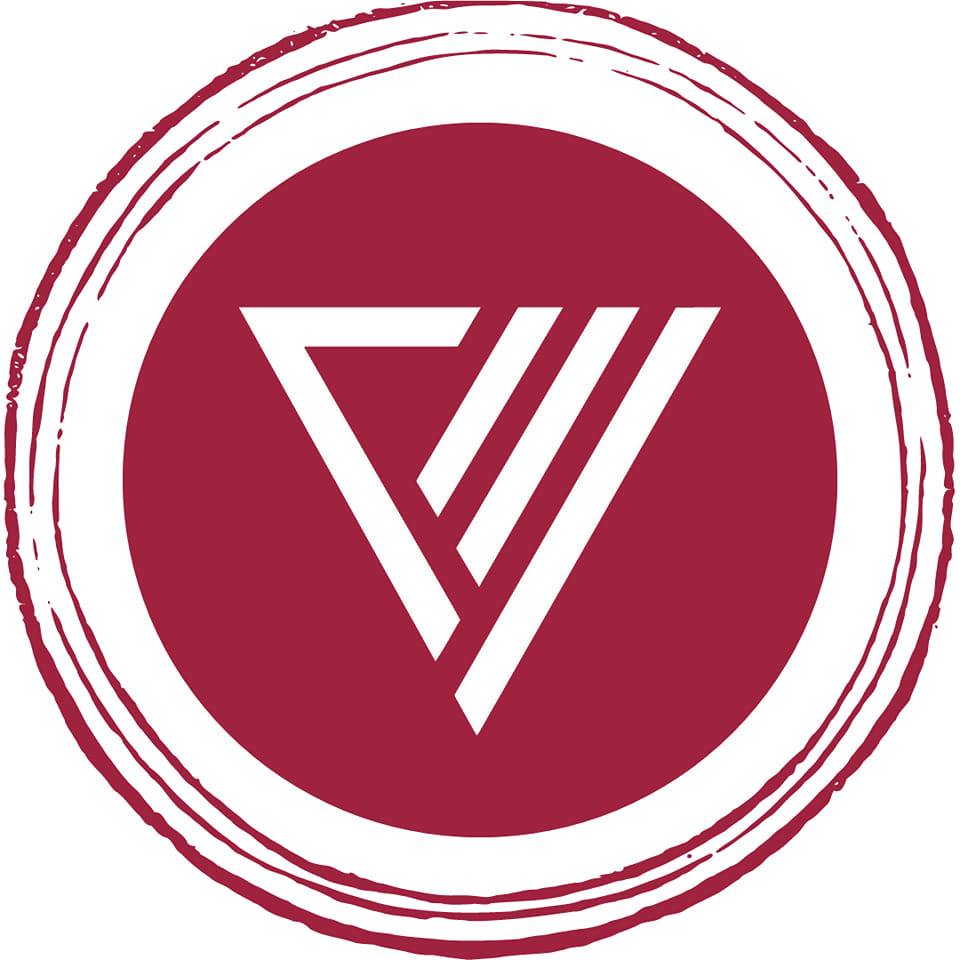 Catequista em Missão
AltierezDosSantos.com
Movimentos sociais 
(CF, n. 82)
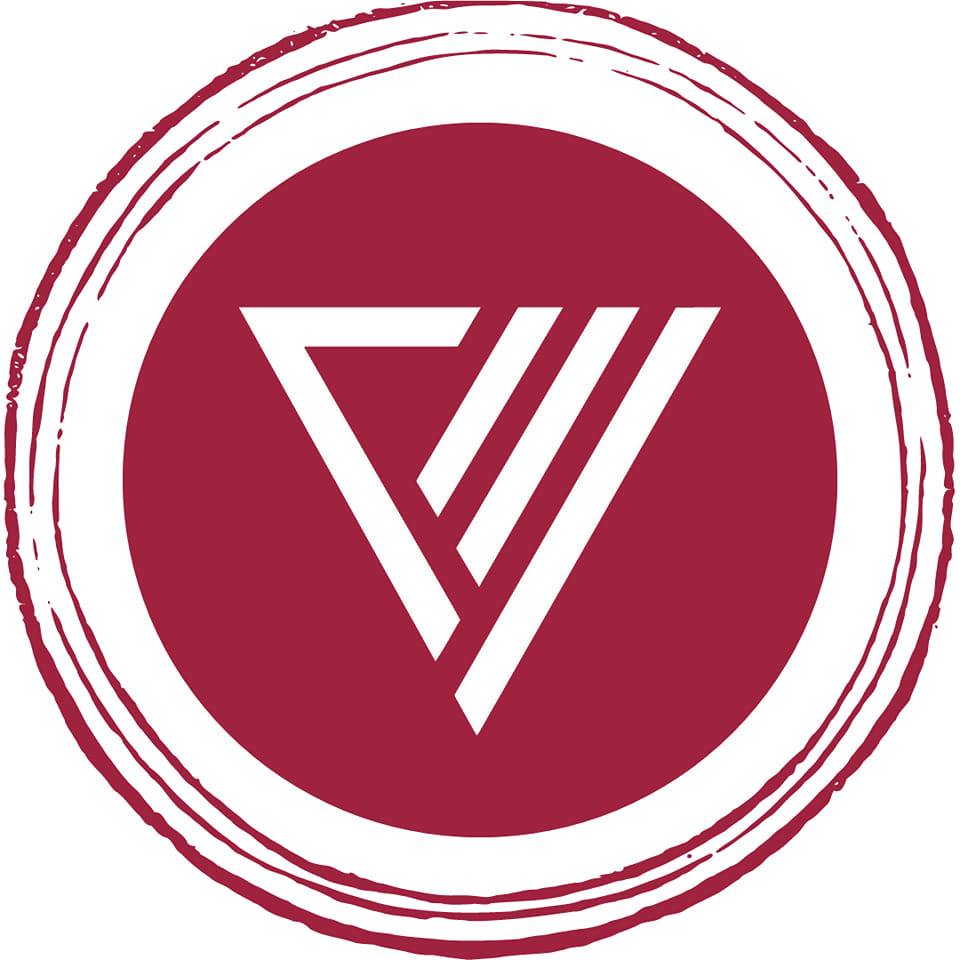 Catequista em Missão
AltierezDosSantos.com
Associações comunitárias, grupos de entreajuda (CF, n. 83)
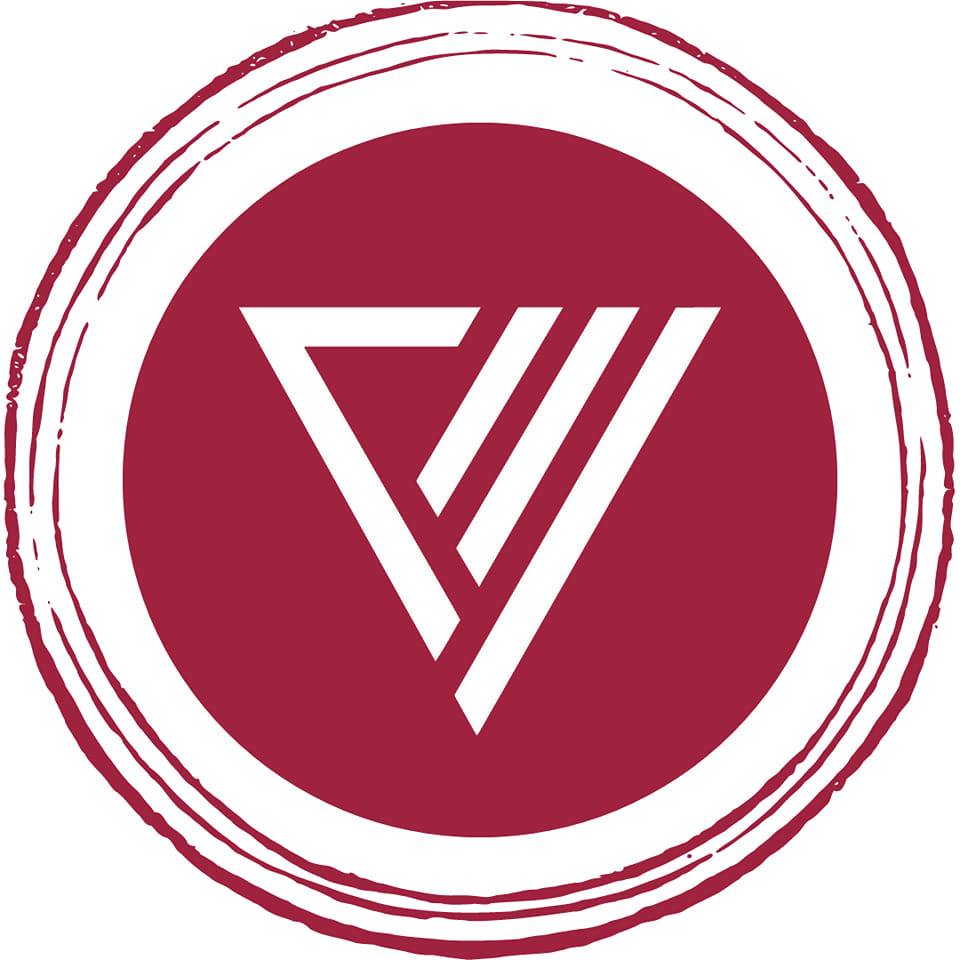 Catequista em Missão
AltierezDosSantos.com
Pacto Educativo Global, a Economia de Francisco e Clara e o processo sinodal (CF, n. 84)
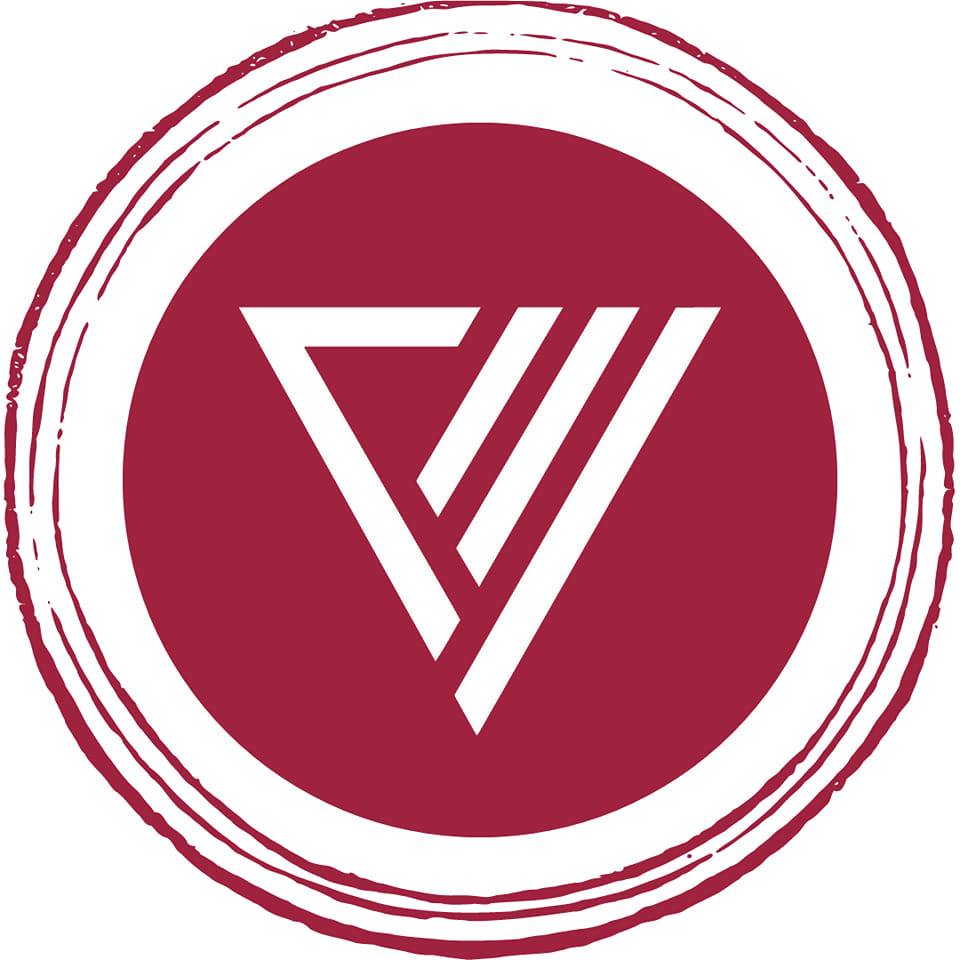 Catequista em Missão
AltierezDosSantos.com
Comunidades eclesiais (CF, n. 85)
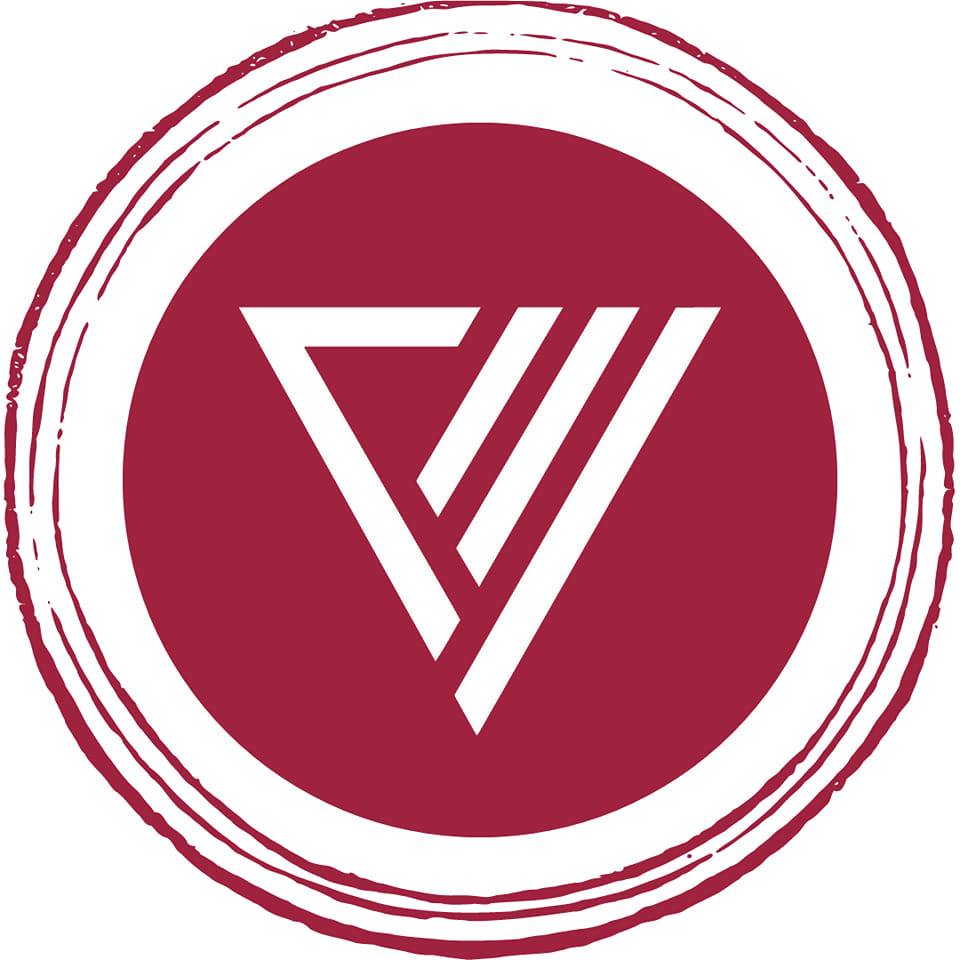 Catequista em Missão
AltierezDosSantos.com
CONCLUSÃO
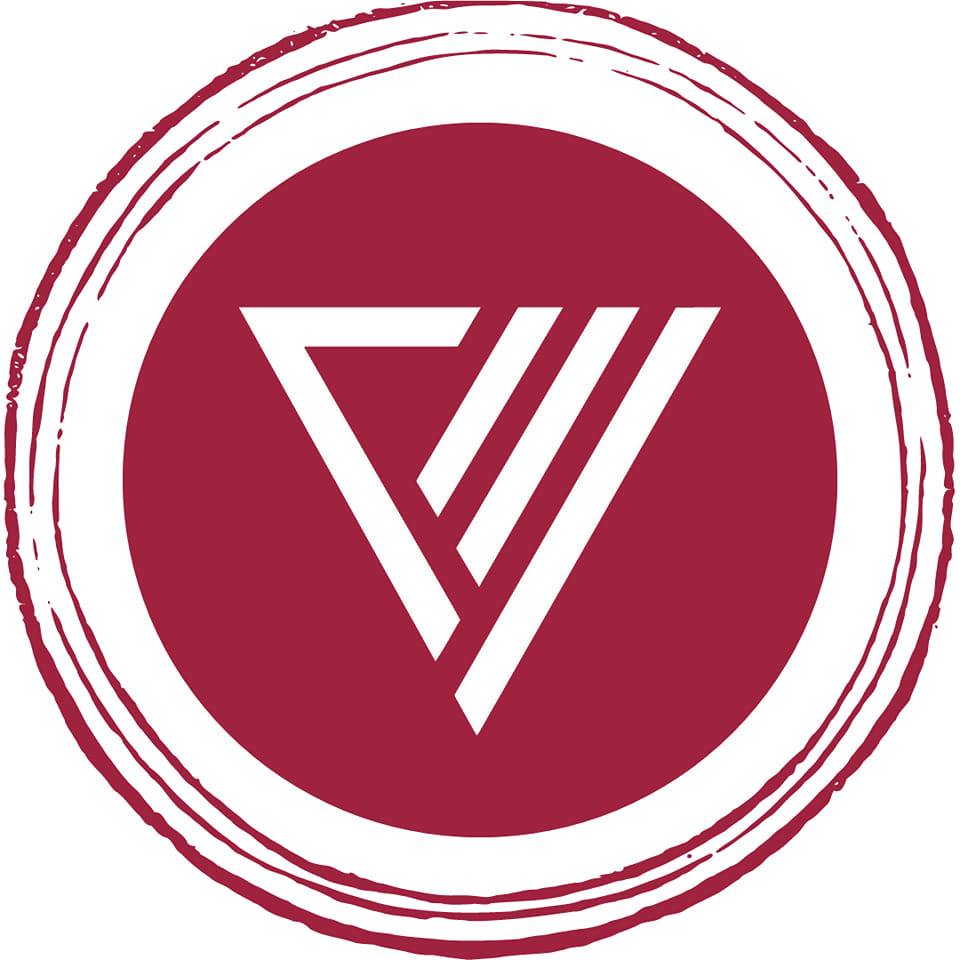 Catequista em Missão
AltierezDosSantos.com
A CF ajuda ou atrapalha a vivência espiritual da quaresma?
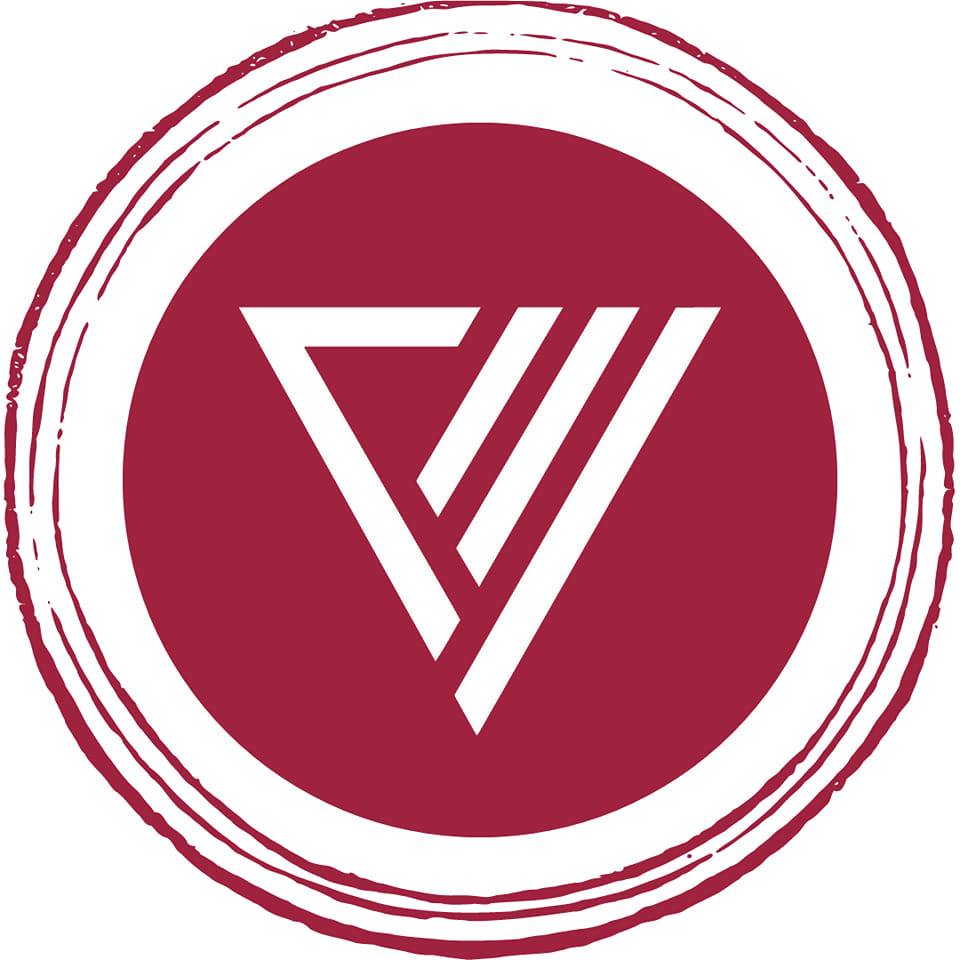 Catequista em Missão
AltierezDosSantos.com
A Coleta Nacional da Solidariedade 

24 DE MARÇO, DOMINGO DE RAMOS
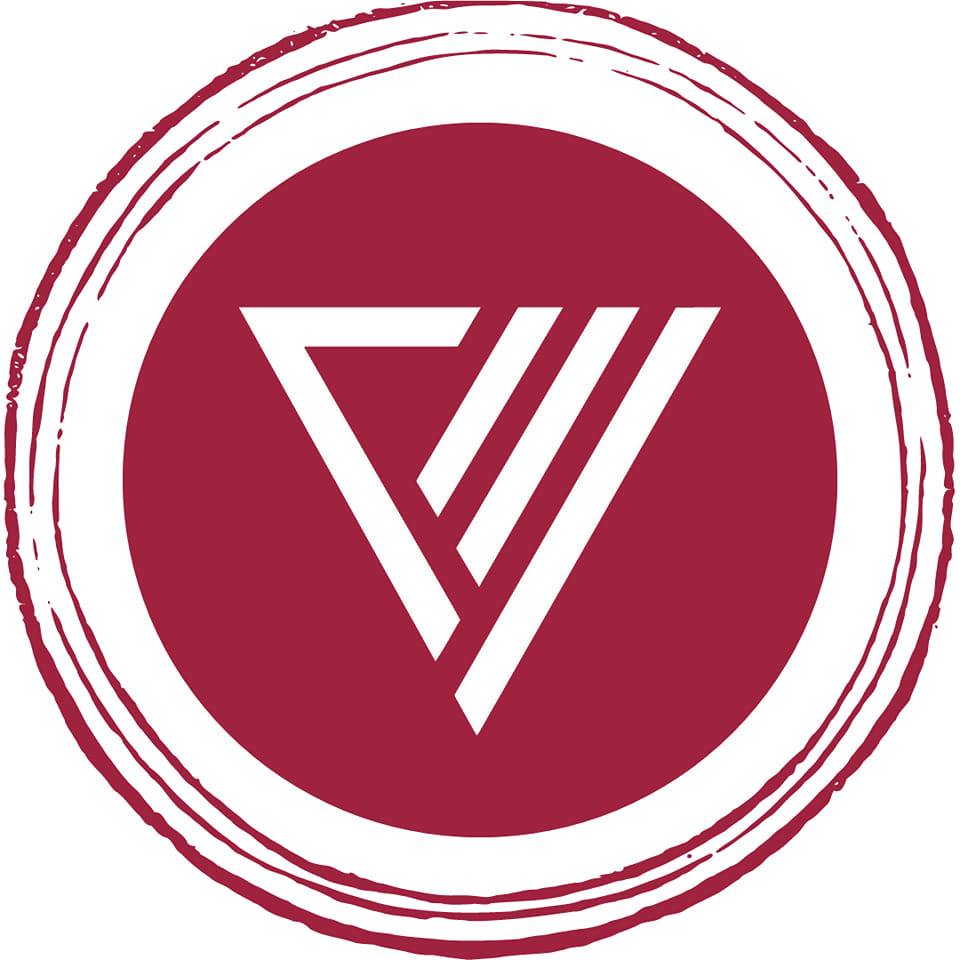 Catequista em Missão
AltierezDosSantos.com
Fundo Diocesano de Solidariedade
60%
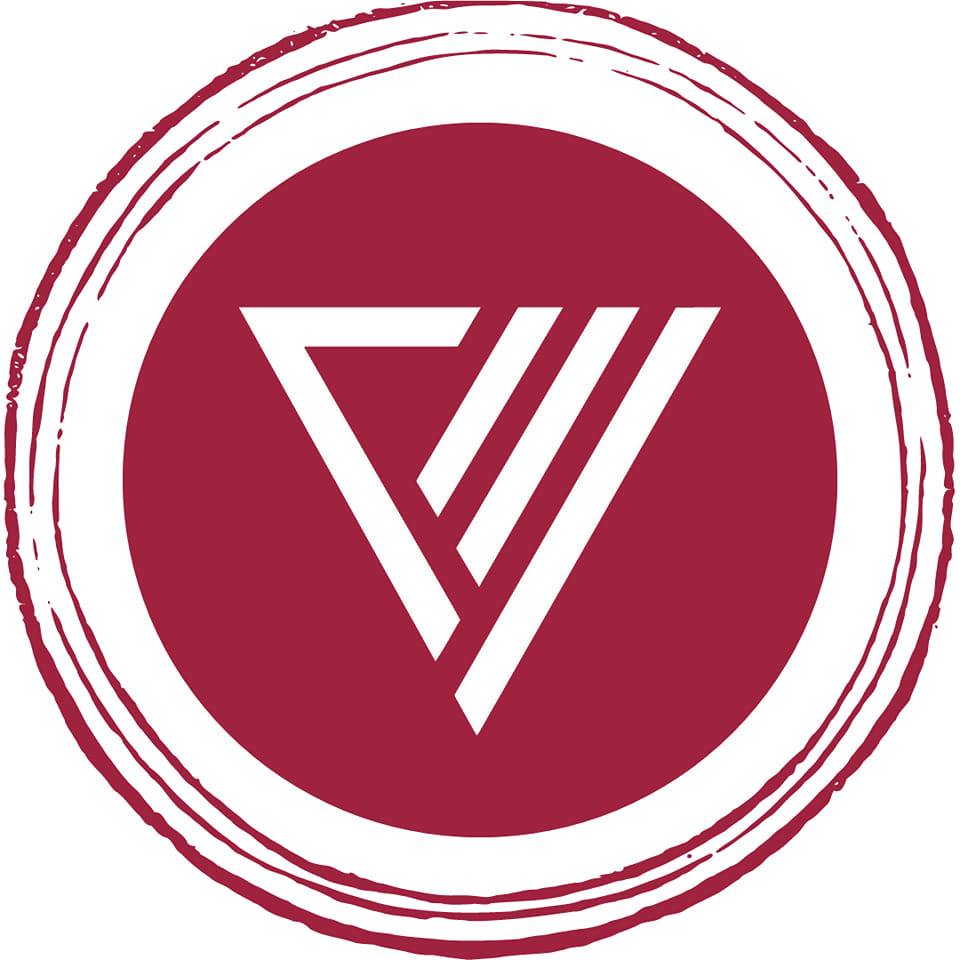 Catequista em Missão
AltierezDosSantos.com
Fundo Nacional de Solidariedade
40%
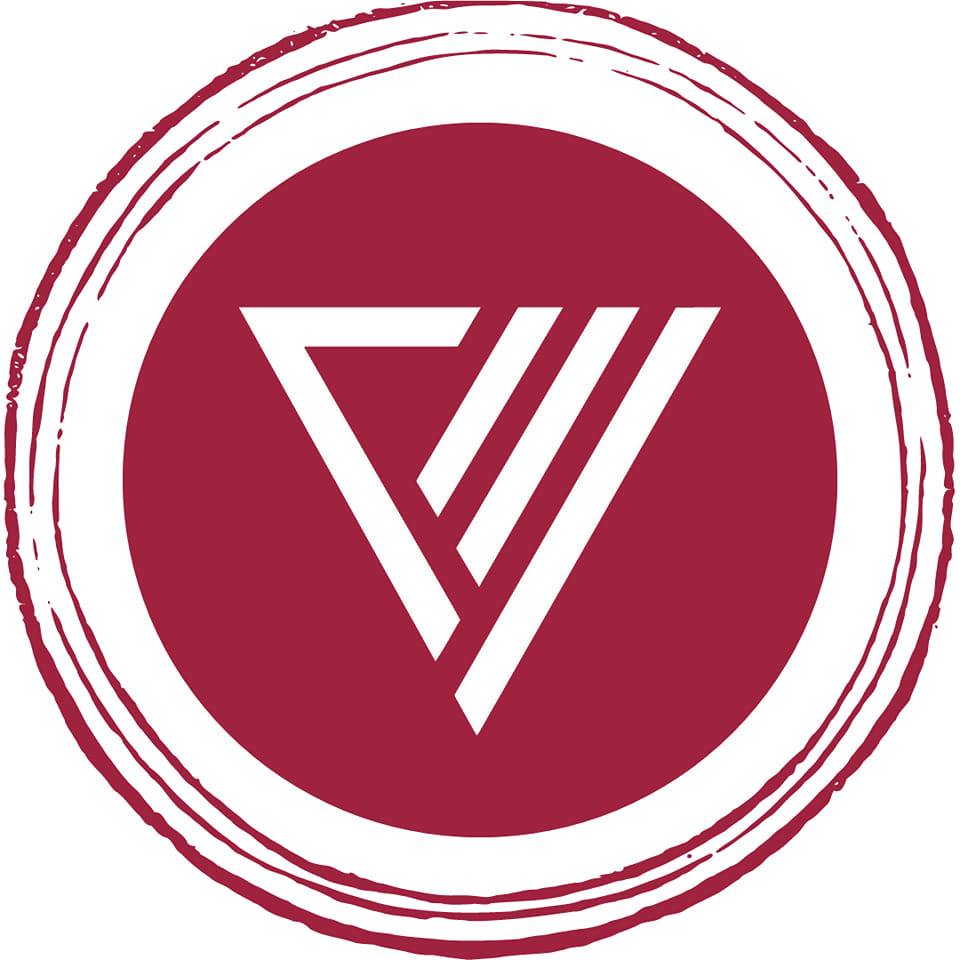 Catequista em Missão
AltierezDosSantos.com
CONTINUEMOS
EM UNIDADE
Conheça nossas outras iniciativas:

AltierezDosSantos.com
CatequistaEmMissao.com
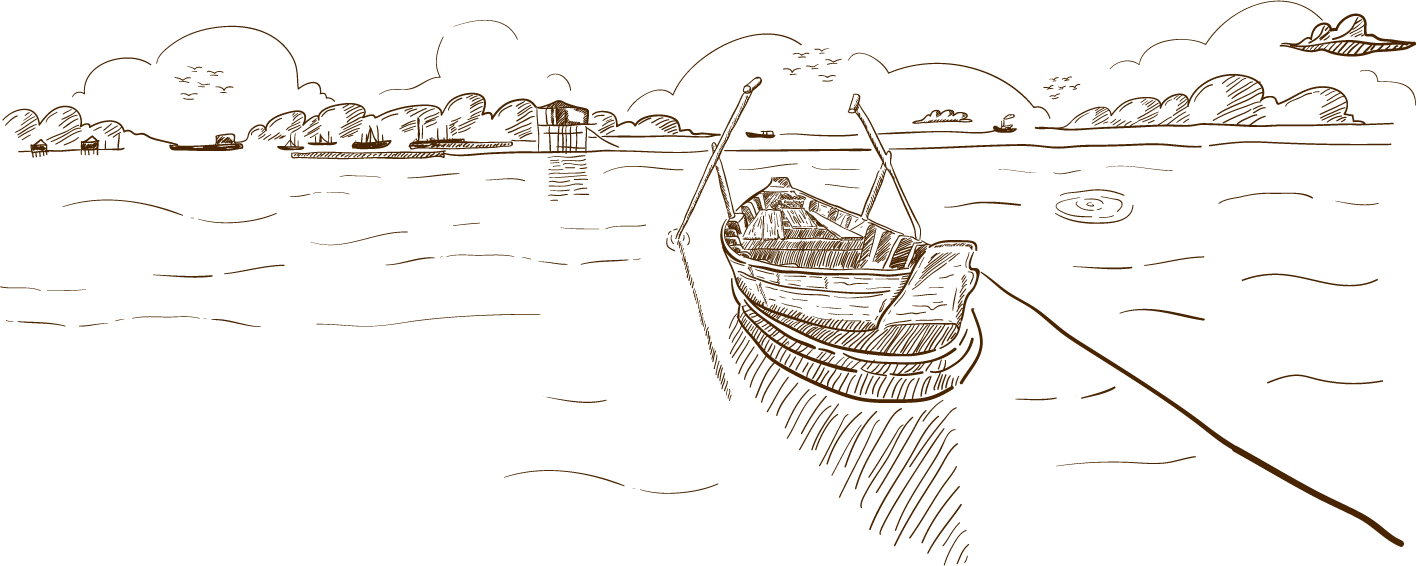 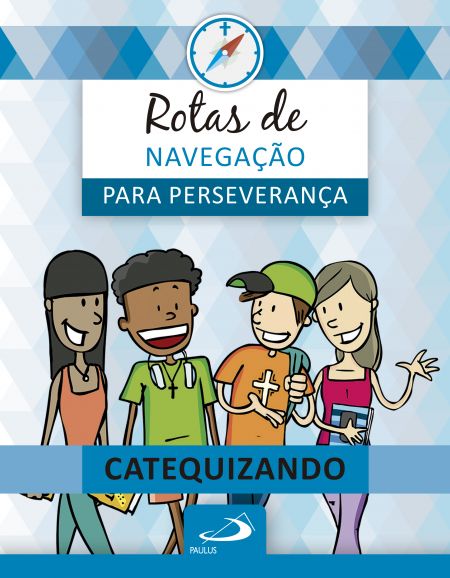 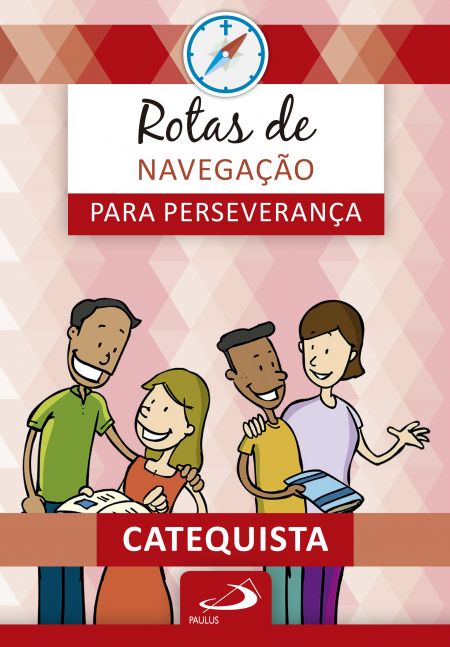 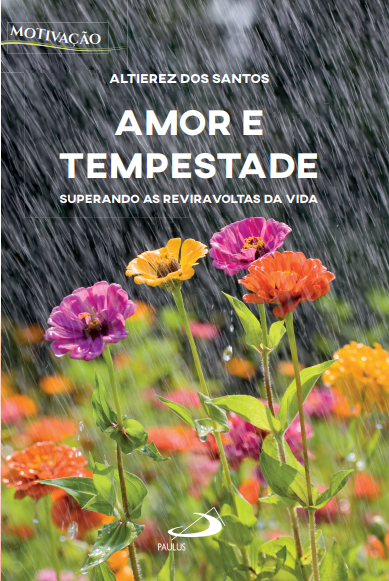 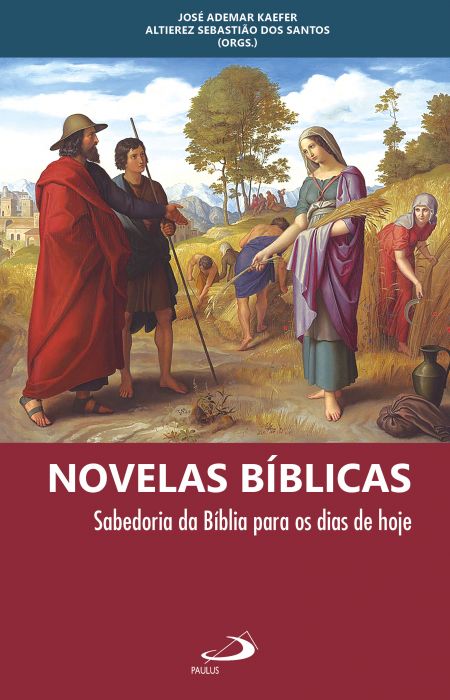 AltierezDosSantos.com
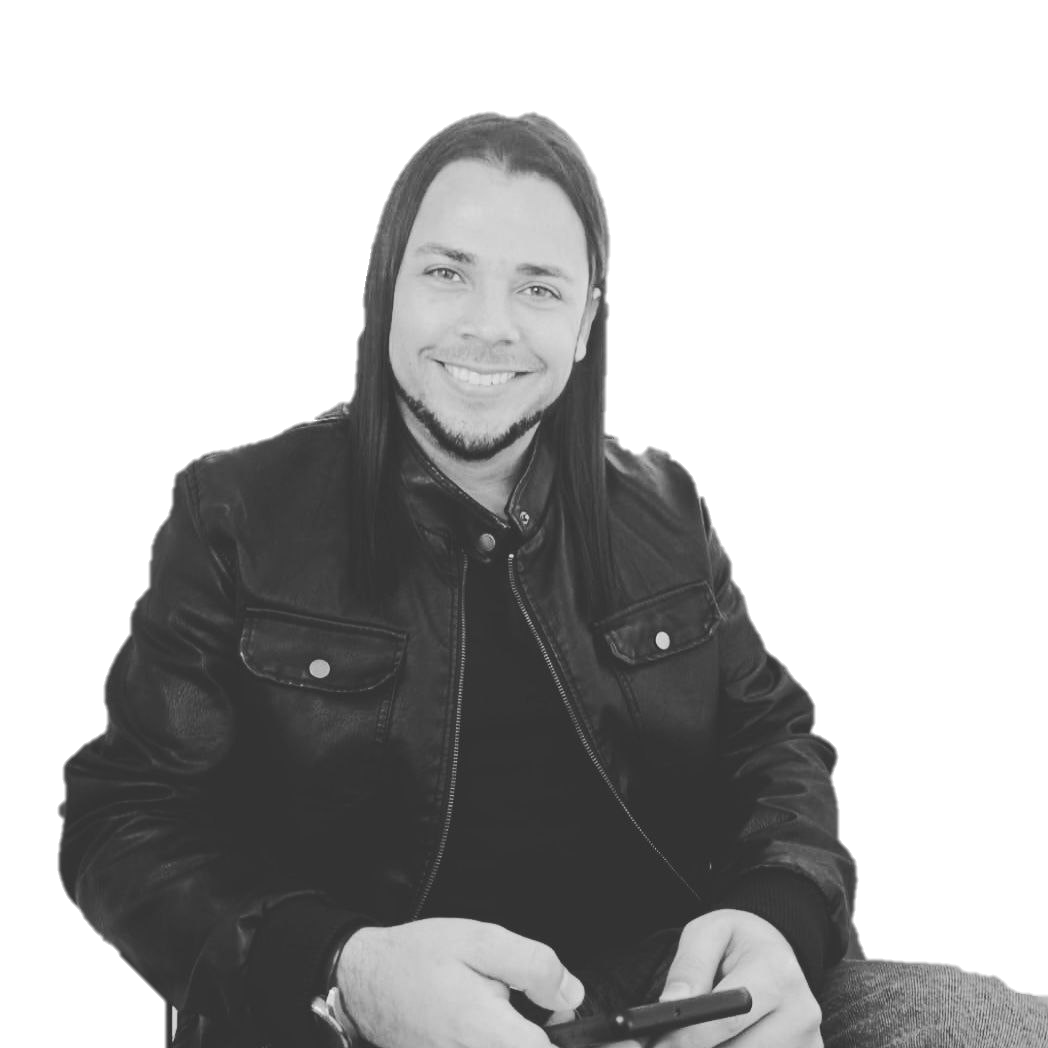 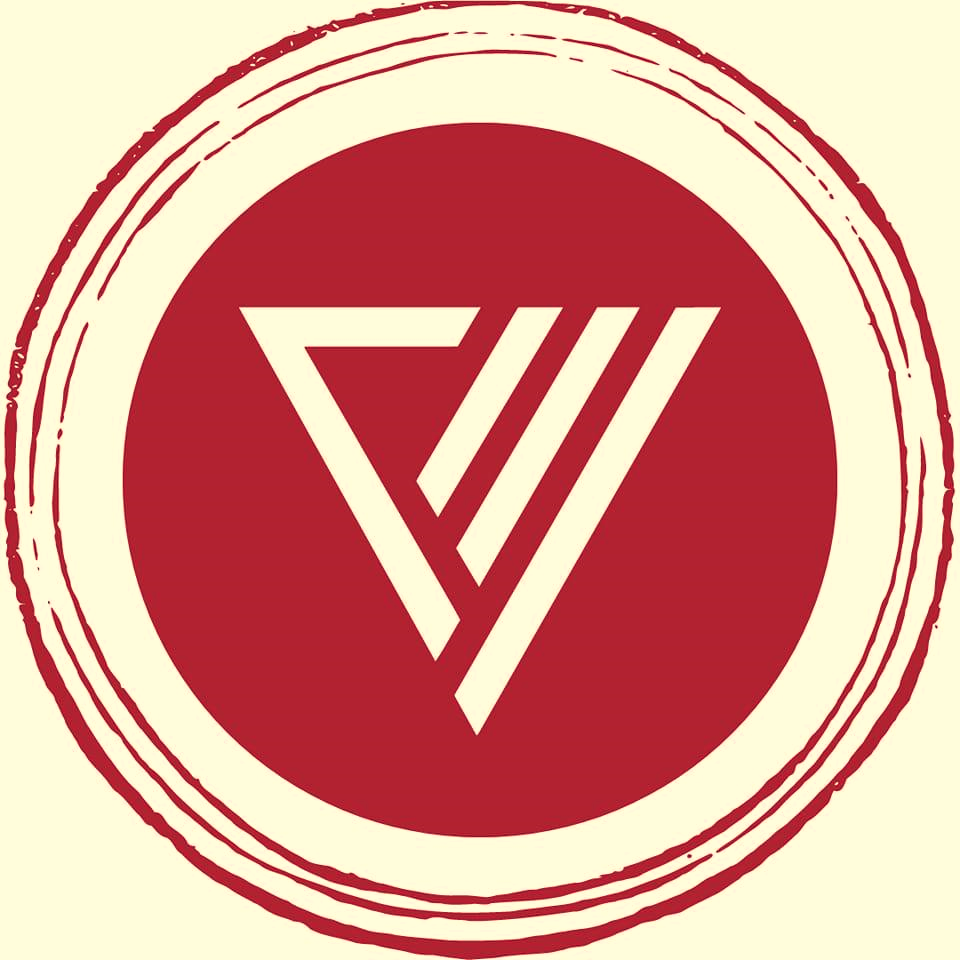 Canal ALTIEREZ DOS SANTOS - youtube

Instagram
Catequista.em.missão

Facebook
Catequista em Missão
“Estou no meio de vós como aquele que serve” 
(Lc 22,27)
ALEGRIA E PAZ!
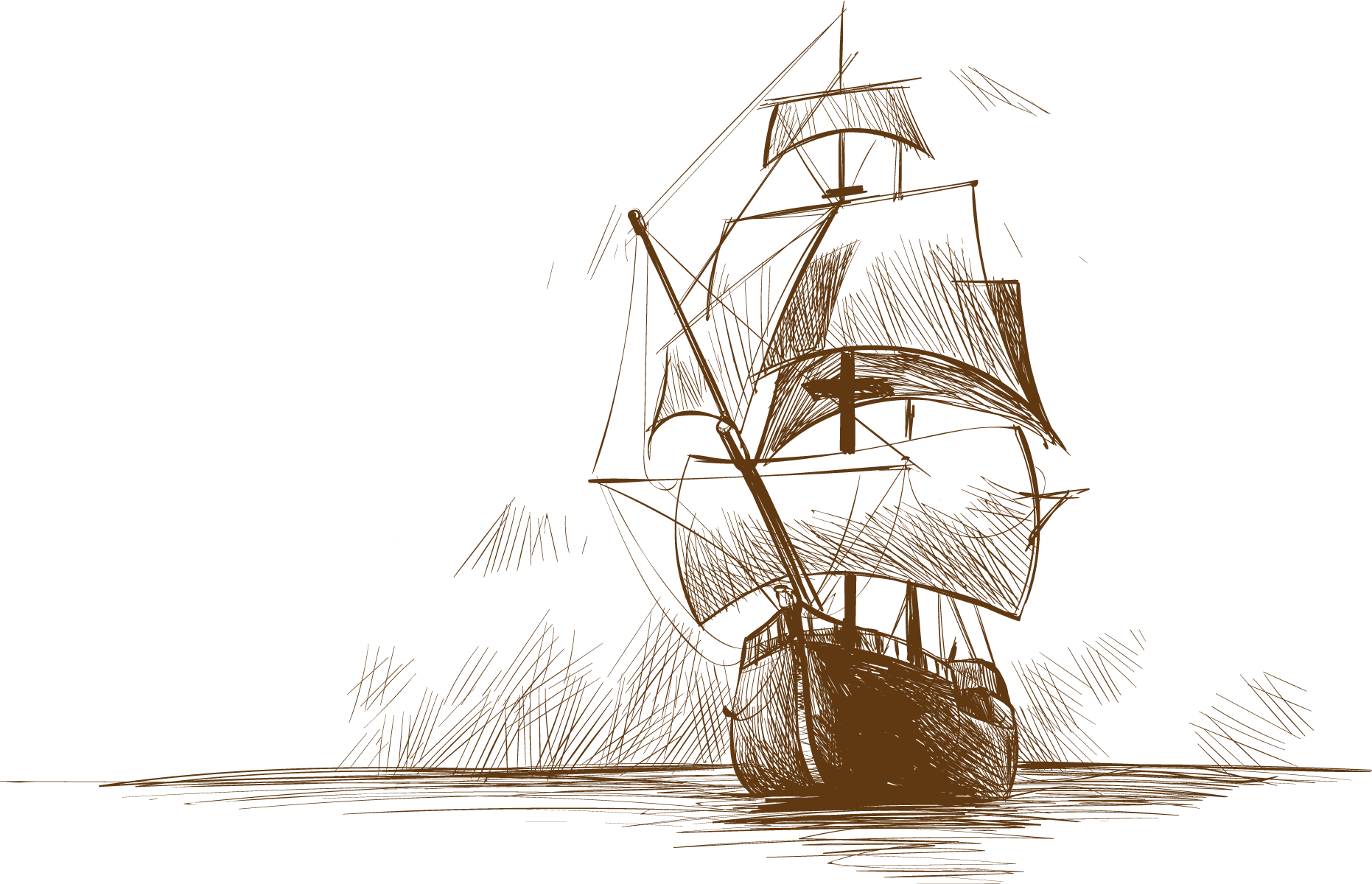 Continue navegando comigo pelos temas da catequese do século XXI.